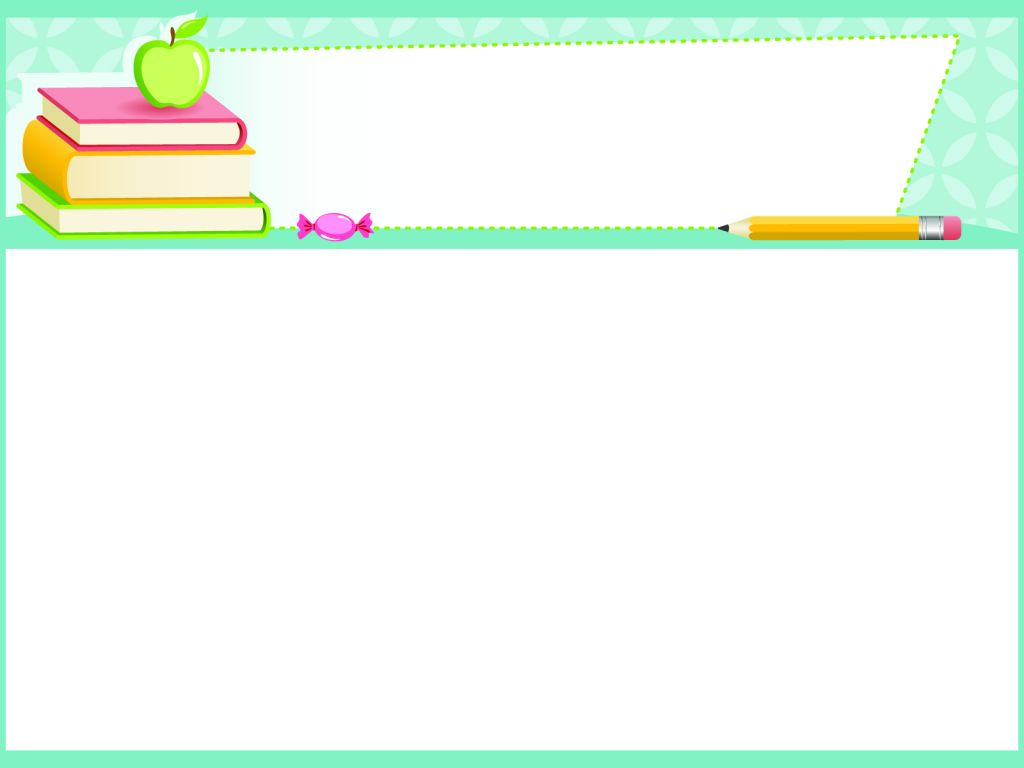 PHÒNG GIÁO DỤC VÀ ĐÀO TẠO
TRƯỜNG
CHÀO MỪNG CÁC EM HỌC SINH ĐẾN VỚI  
MÔN: TIN HỌC LỚP 4
Giáo viên:
Năm học: 2023 - 2024
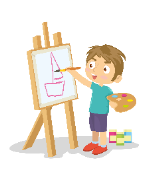 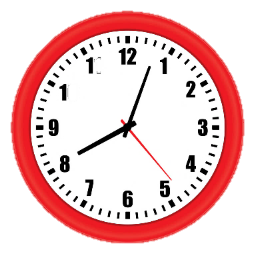 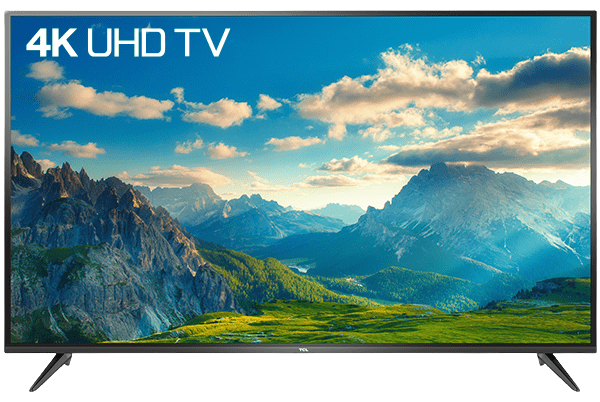 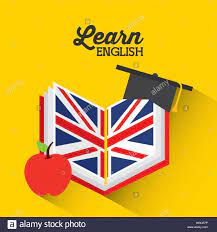 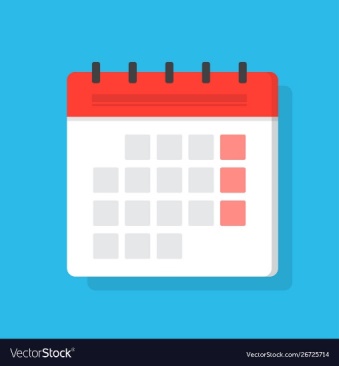 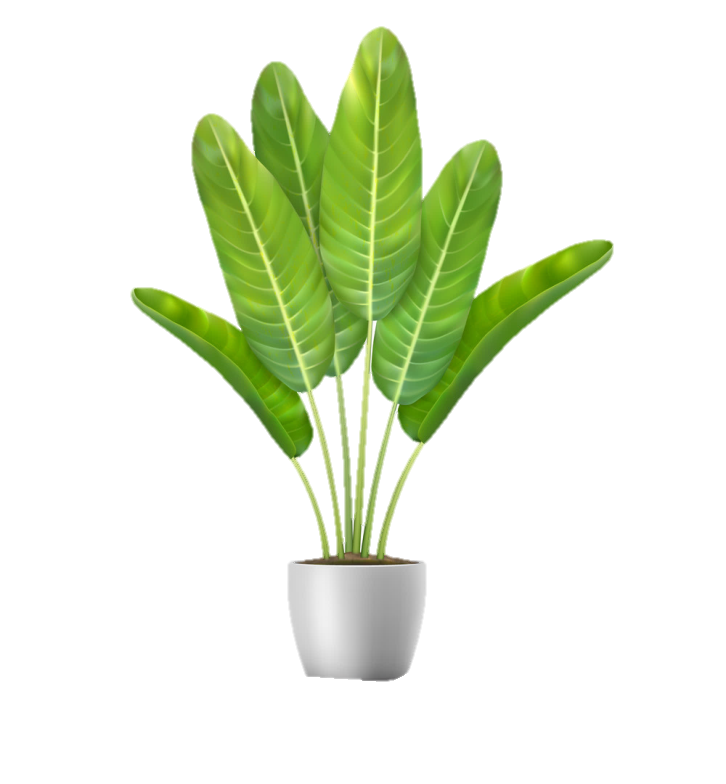 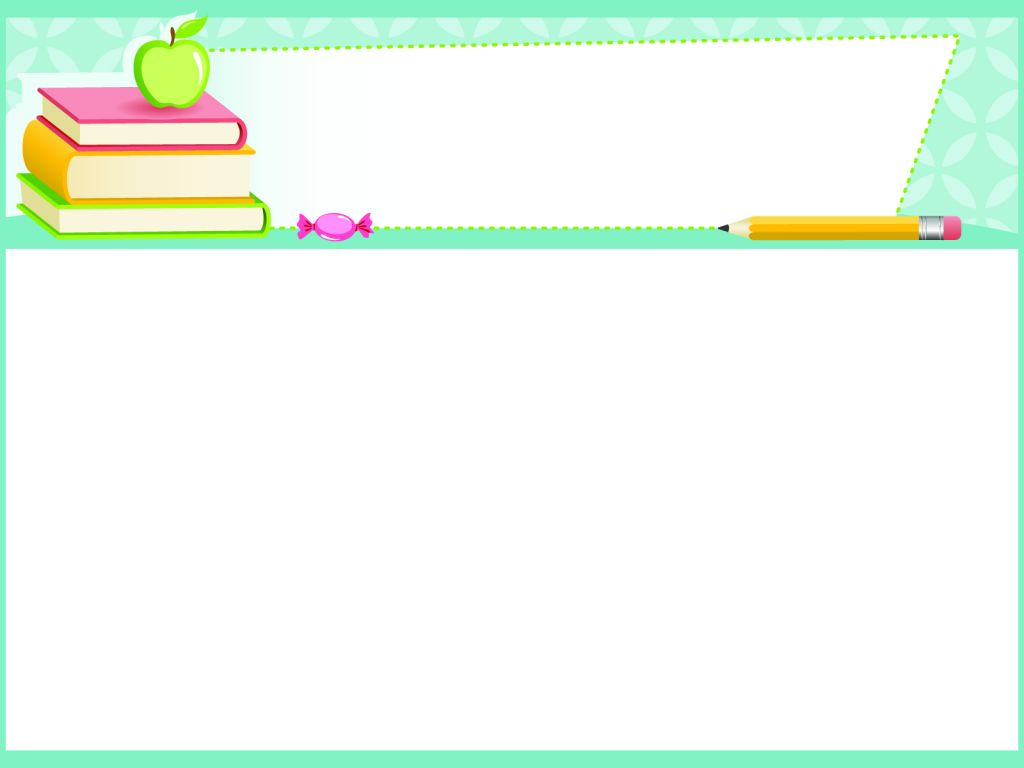 Thứ         ngày    tháng    năm 2023
Tin học:
CHỦ ĐỀ 5: ỨNG DỤNG TIN HỌC
BÀI 11: CHỈNH SỬA VĂN BẢN (TIẾT 1)
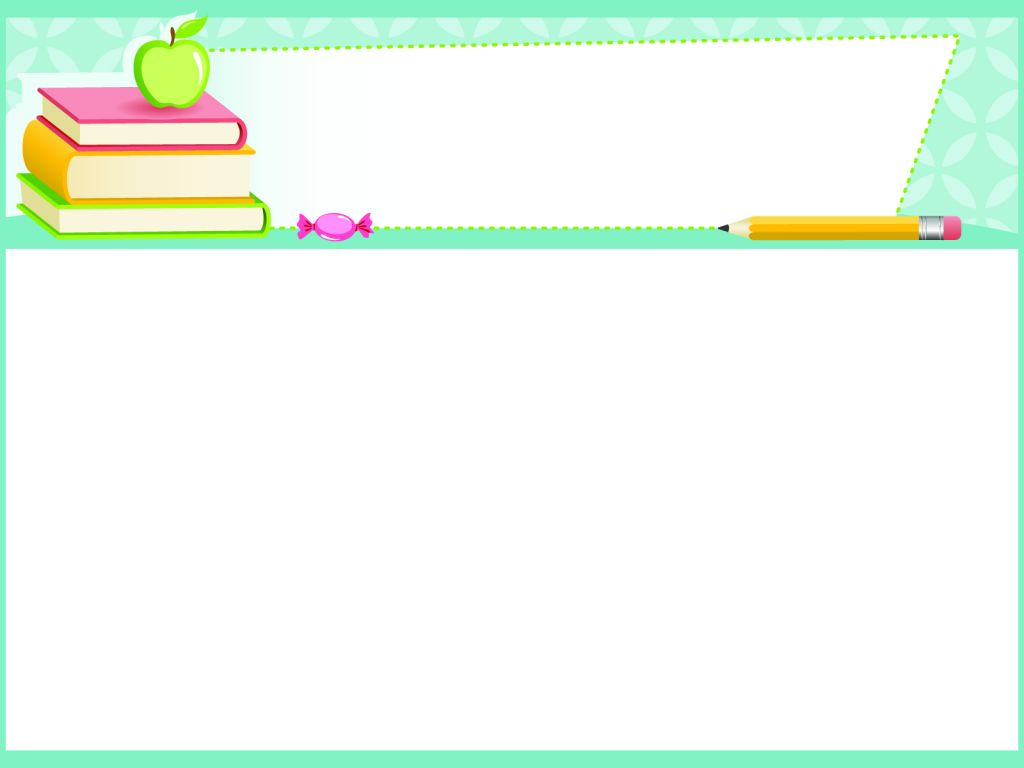 Thứ         ngày    tháng    năm 2023
Tin học:
BÀI 11: CHỈNH SỬA VĂN BẢN (TIẾT 1)
Mở được tệp có sẵn, lưu được tệp với tên khác.
MỤC TIÊU
Chỉnh sửa được văn bản với các thao tác sao chép, di chuyển một phần văn bản.
Đưa được hình ảnh vào văn bản
Thứ         ngày    tháng    năm 2023
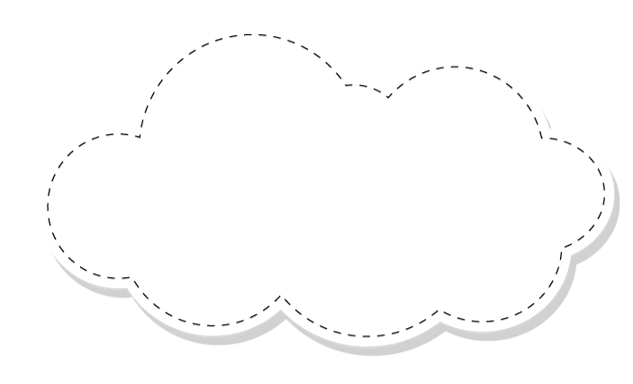 Tin học:
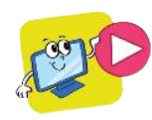 BÀI 11: CHỈNH SỬA VĂN BẢN (TIẾT 1)
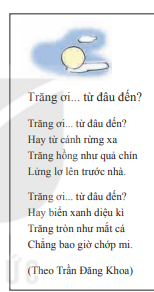 - Em hãy đọc và quan sát hai khổ thơ trong Hình 43. 
- Câu thơ nào được lặp lại nhiều lần? 
- Theo em, trong phần mềm soạn thảo văn bản, có cách nào để soạn thảo các phần văn bản giống nhau mà không phải gõ nhiều lần?
KHỞI ĐỘNG
Thứ         ngày    tháng    năm 2023
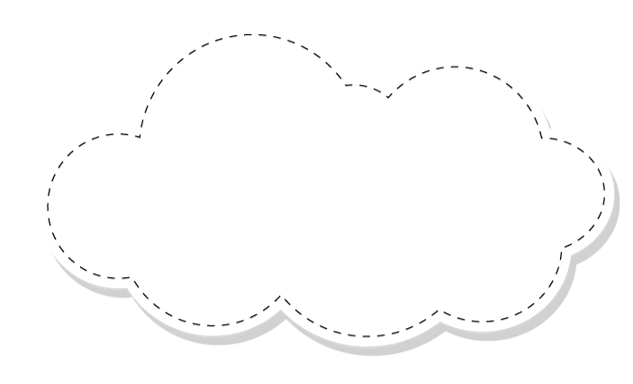 Tin học:
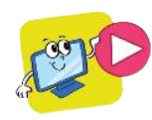 BÀI 11: CHỈNH SỬA VĂN BẢN (TIẾT 1)
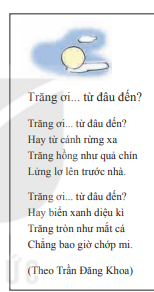 Câu thơ Trăng ơi... từ đâu đến? được lặp lại nhiều lần. 
Để soạn thảo các phần văn bản giống nhau, ta sao chép và di chuyển phần văn bản.
KHỞI ĐỘNG
Thứ         ngày    tháng    năm 2023
Tin học:
BÀI 11: CHỈNH SỬA VĂN BẢN (TIẾT 1)
1. Sao chép, di chuyển phần văn bản
- Khi soạn thảo văn bản trên máy tính có những phần văn bản lặp lại, em chỉ cần gõ 1 lần rồi sao chép những phần giống nhau mà không cần gõ lại.
+ Ví dụ: Câu Trăng ơi... từ đâu đến? được lặp lại nhiều lần, em có thể sử dụng thao tác sao chép để soạn thảo nhanh hơn.
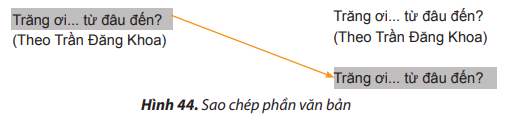 Thứ         ngày    tháng    năm 2023
Tin học:
BÀI 11: CHỈNH SỬA VĂN BẢN (TIẾT 1)
1. Sao chép, di chuyển phần văn bản
- Có những trường hợp phần văn bản để ở vị trí chưa hợp lí, em có thể di chuyển phần văn bản đó đến vị trí hợp lí mà không cần phải gõ lại.
+ Ví dụ: di chuyển phần văn bản (Theo Trần Đăng Khoa)  đến vị trí cuối của đoạn thơ.
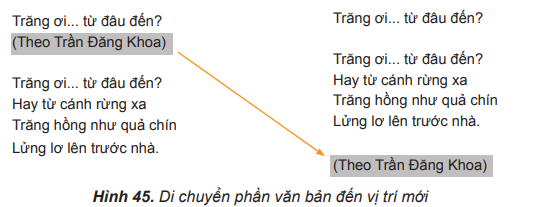 Thứ         ngày    tháng    năm 2023
Tin học:
BÀI 11: CHỈNH SỬA VĂN BẢN (TIẾT 1)
1. Sao chép, di chuyển phần văn bản
- Em có thể chèn hình ảnh phù hợp để văn bản thêm sinh động hơn.
+ Ví dụ: hình ảnh ánh trăng
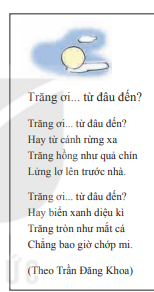 Thứ         ngày    tháng    năm 2023
Tin học:
BÀI 11: CHỈNH SỬA VĂN BẢN (TIẾT 1)
1. Sao chép, di chuyển phần văn bản
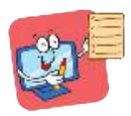 Em có thể sử dụng các thao tác sao chép, di chuyển một phần văn bản để soạn thảo nhanh và hợp lí. Em cũng có thể chèn thêm hình ảnh để văn bản sinh động và hấp dẫn hơn.
Thứ         ngày    tháng    năm 2023
Tin học:
BÀI 11: CHỈNH SỬA VĂN BẢN (TIẾT 1)
1. Sao chép, di chuyển phần văn bản
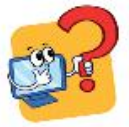 Hãy ghép mỗi thao tác ở cột A với một mô tả ở cột B cho phù hợp.
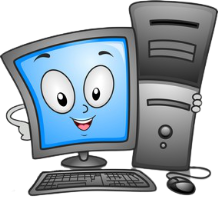 Đáp án: 1 - b, 2 - c, 3 - a.
Thứ         ngày    tháng    năm 2023
Tin học:
BÀI 11: CHỈNH SỬA VĂN BẢN (TIẾT 1)
2. Thực hành
NHIỆM VỤ: Em thực hiện các yêu cầu sau:
a) Mở tệp Bai1 trong thư mục tên của em đã tạo ở phần Luyện tập của Bài 10.
b) Sao chép văn bản, gõ thêm câu thơ, di chuyển văn bản để được kết quả như minh họa trong Hình 43.
c) Chèn hình ảnh phù hợp vào văn bản. Lưu tệp với tên mới là Bai2.
Thứ         ngày    tháng    năm 2023
Tin học:
BÀI 11: CHỈNH SỬA VĂN BẢN (TIẾT 1)
3. Thực hành
Hướng dẫn:
a) Mở tệp Bai1
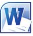 Bước 1: Khởi động phần mềm soạn thảo văn bản Word.
Bước 2: Chọn lệnh Open trong bảng chọn File. Cửa sổ Open mở ra. Thực hiện lần lượt các thao tác tương tự như sau để mở tệp Bai1:
Thứ         ngày    tháng    năm 2023
Tin học:
BÀI 11: CHỈNH SỬA VĂN BẢN (TIẾT 1)
3. Thực hành
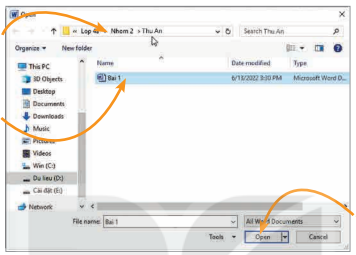 1. Chọn thư  mục chứa tệp văn bản
2. Chọn tệp văn bản
3. Nháy choột vào nút lệnh Open
Hình 46. Mở tệp văn bản có sẵn trên máy tính
Thứ         ngày    tháng    năm 2023
Tin học:
BÀI 11: CHỈNH SỬA VĂN BẢN (TIẾT 1)
3. Thực hành
Hướng dẫn:
b) Sao chép văn bản, gõ thêm câu thơ, di chuyển văn bản
Bước 1: Em hãy thực hiện các thao tác sau để sao chép câu Trăng ơi... từ đâu đến? cho khổ thơ thứ hai của bài thơ.
Thứ         ngày    tháng    năm 2023
Tin học:
BÀI 11: CHỈNH SỬA VĂN BẢN (TIẾT 1)
3. Thực hành
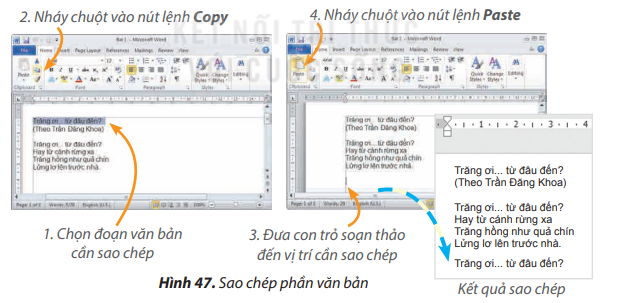 Thứ         ngày    tháng    năm 2023
Tin học:
BÀI 11: CHỈNH SỬA VĂN BẢN (TIẾT 1)
3. Thực hành
Hướng dẫn:
b) Sao chép văn bản, gõ thêm câu thơ, di chuyển văn bản
+ Bước 1: Em hãy thực hiện các thao tác sau để sao chép câu Trăng ơi... từ đâu đến? cho khổ thơ thứ hai của bài thơ.
+ Bước 2: Gõ tiếp ba dòng cuối của khổ thơ thứ hai.
+ Bước 3: Di chuyển cụm từ (Theo Trần Đăng Khoa) xuống cuối khổ thơ thứ hai. Thực hiện tương tự như bước 1, nhưng thay nút lệnh Copy          bằng nút lệnh Cut         ở thao tác 2.
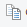 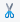 Thứ         ngày    tháng    năm 2023
Tin học:
BÀI 11: CHỈNH SỬA VĂN BẢN (TIẾT 1)
3. Thực hành
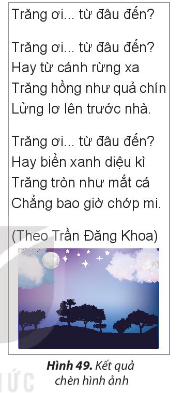 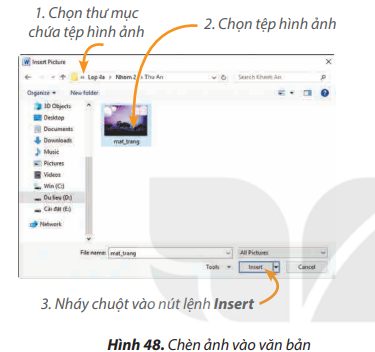 Thứ         ngày    tháng    năm 2023
Tin học:
BÀI 11: CHỈNH SỬA VĂN BẢN (TIẾT 1)
3. Thực hành
Hướng dẫn:
c) Chèn hình ảnh phù hợp vào văn bản và lưu tệp với tên mới là Bai2.
+ Bước 1: Đặt con trỏ soạn thảo vào vị trí cuối cùng (Theo Trần Đăng Khoa) và nhấn phím Enter.
+ Bước 2: Chọn nút lệnh Picture trong dải lệnh Insert. Cửa sổ Insert Picture mở ra. Thực hiện thao tác sau để chèn ảnh minh họa hình 48/sgk.
+ Bước 3: Chọn lệnh Save as trong bảng chọn File. Cửa sổ Save as xuất hiện, em thực hiện các thao tác sau để lưu với tên mới là Bai2:
Thứ         ngày    tháng    năm 2023
Tin học:
BÀI 11: CHỈNH SỬA VĂN BẢN (TIẾT 1)
3. Thực hành
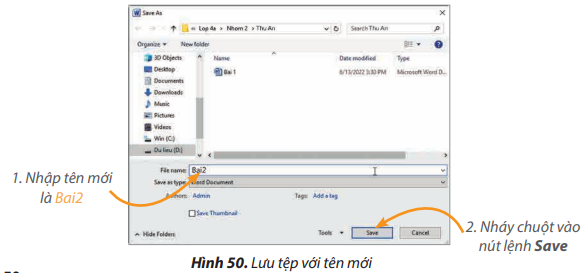 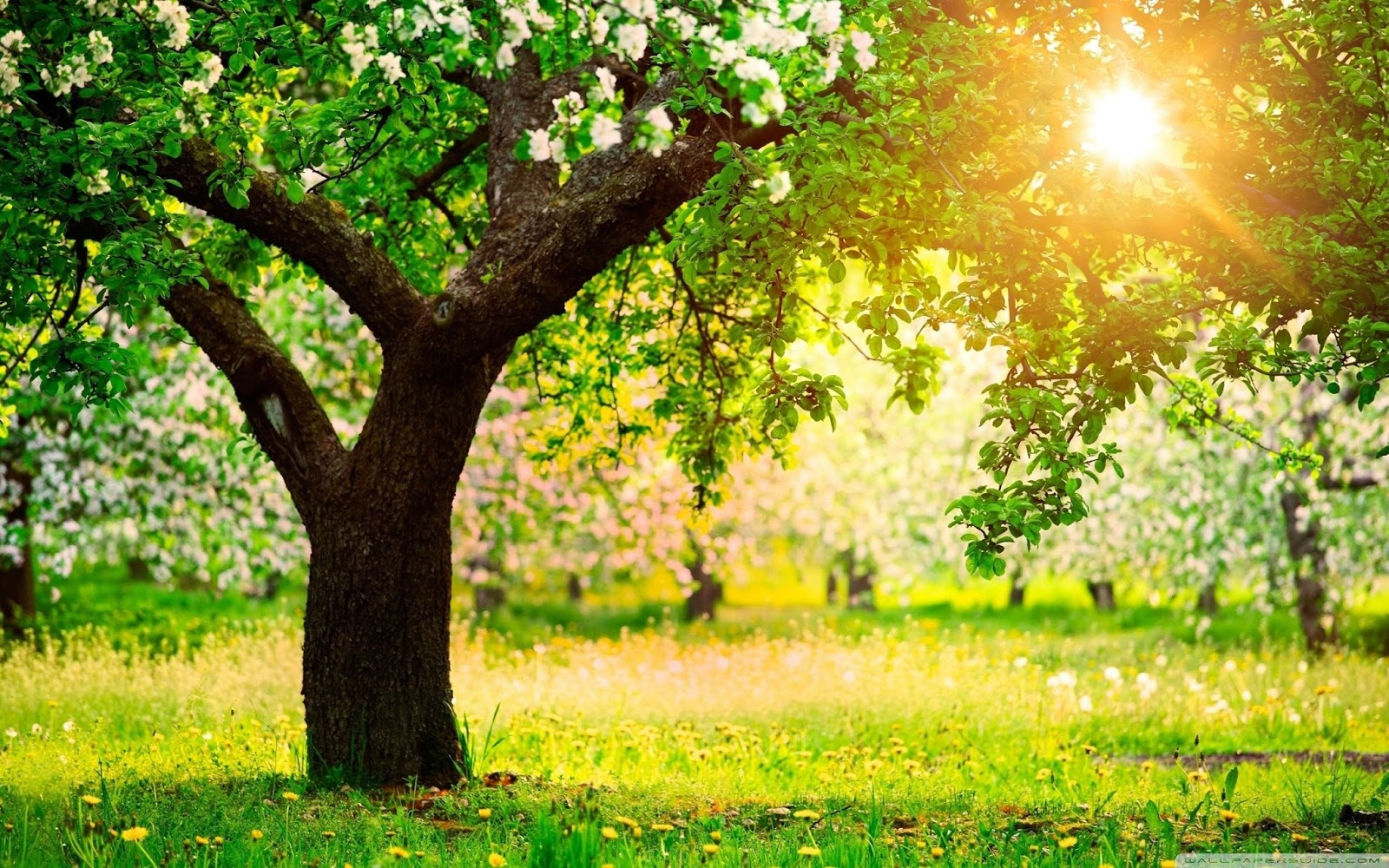 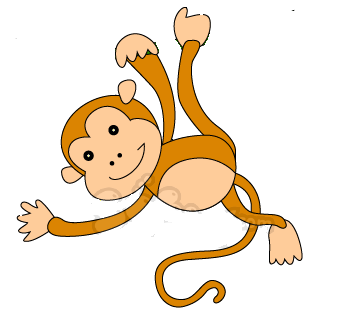 Chinh

Phục

Rừng

Xanh
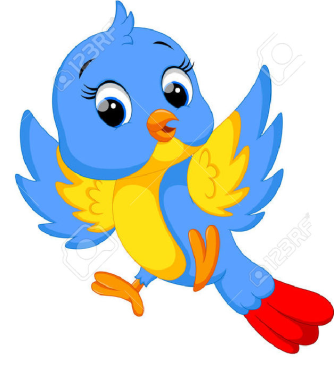 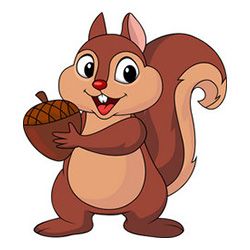 Trò chơi
CHINH PHỤC RỪNG XANH
Sao chép văn bản là:
A. Đưa phần văn bản từ vị trí cũ đến vị trí mới
B. Tạo thêm phần văn bản ở vị trí mới giống hệt phần phân văn đã chọn.
C. Làm cho phần văn bản thêm sinh động
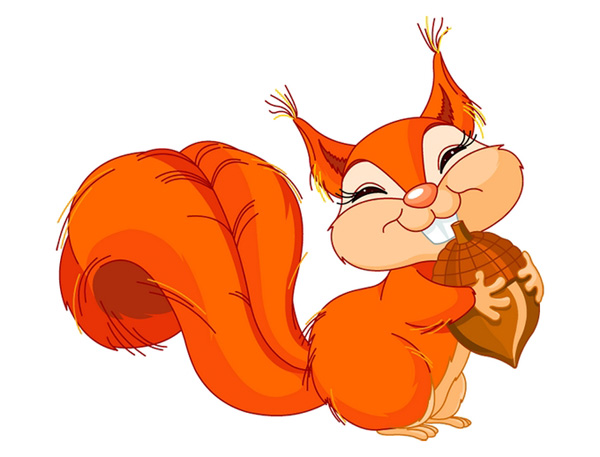 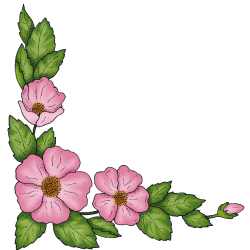 Trò chơi
CHINH PHỤC RỪNG XANH
Di chuyển văn bản là:
A. Đưa phần văn bản từ vị trí cũ đến vị trí mới
B. Tạo thêm phần văn bản ở vị trí mới giống hệt phần phân văn đã chọn.
C. Làm cho phần văn bản thêm sinh động
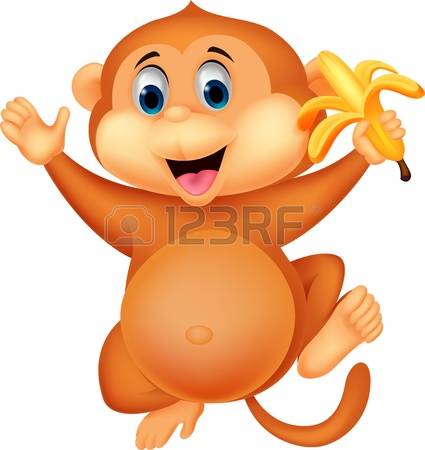 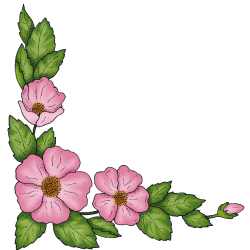 Trò chơi
CHINH PHỤC RỪNG XANH
Để sao chép phần văn bản em sử dụng nút lệnh nào dưới đây?
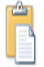 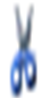 B.
A.
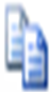 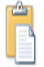 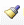 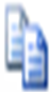 D.
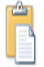 C.
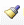 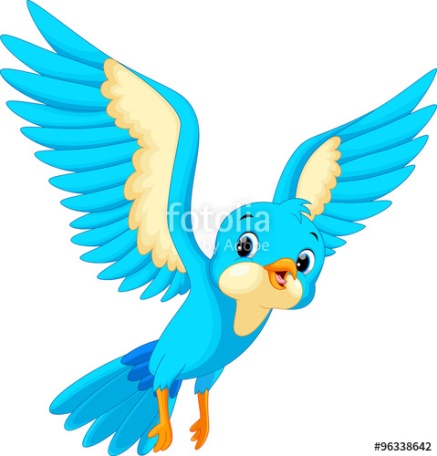 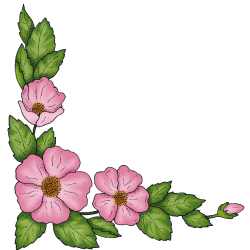 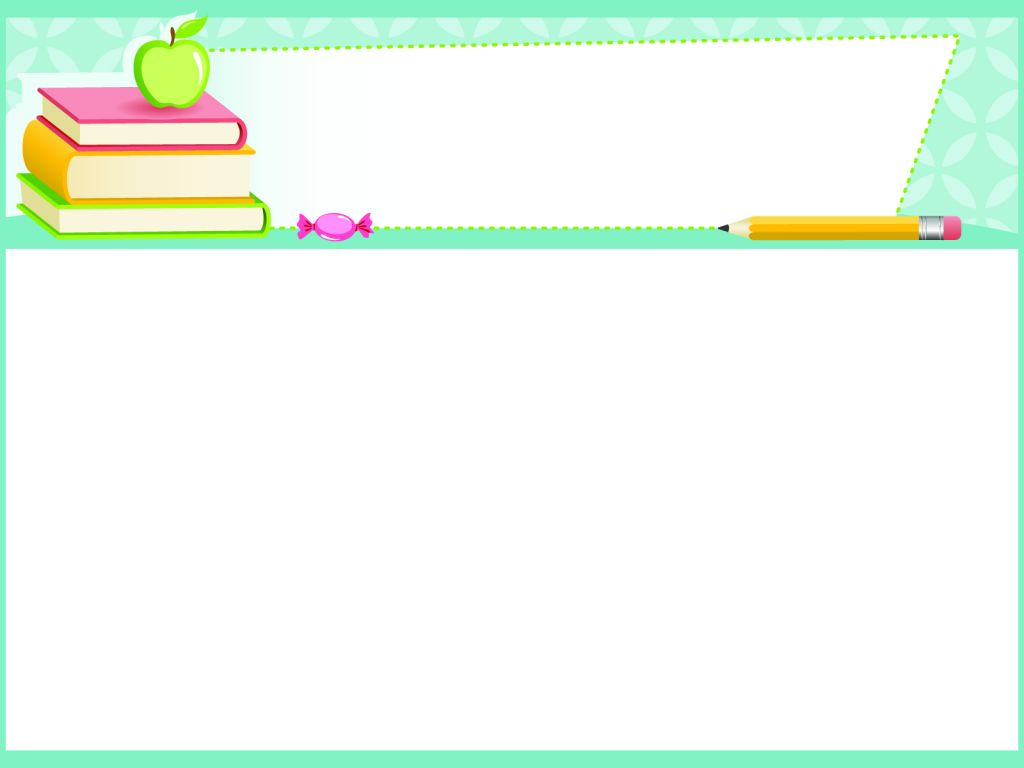 PHÒNG GIÁO DỤC VÀ ĐÀO TẠO
TRƯỜNG
CHÀO MỪNG CÁC EM HỌC SINH ĐẾN VỚI  
MÔN: TIN HỌC LỚP 4
Giáo viên: Văn Thị Huệ
Năm học: 2023 - 2024
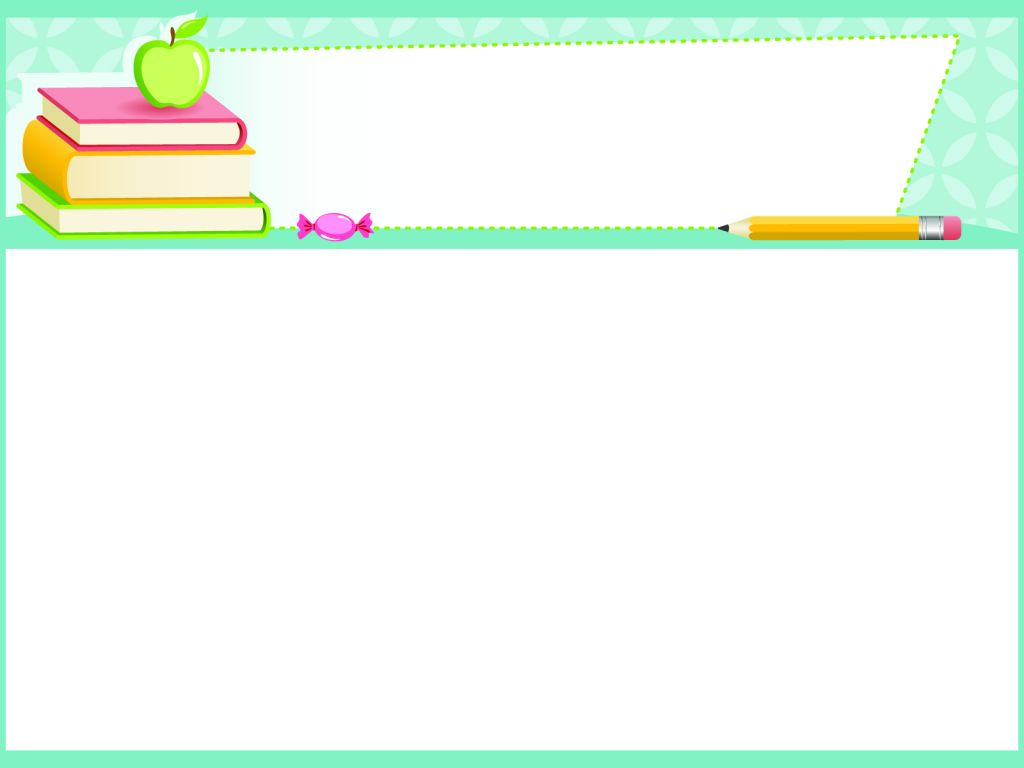 Thứ         ngày    tháng    năm 2023
Tin học:
CHỦ ĐỀ 5: ỨNG DỤNG TIN HỌC
BÀI 11: CHỈNH SỬA VĂN BẢN (TIẾT 2)
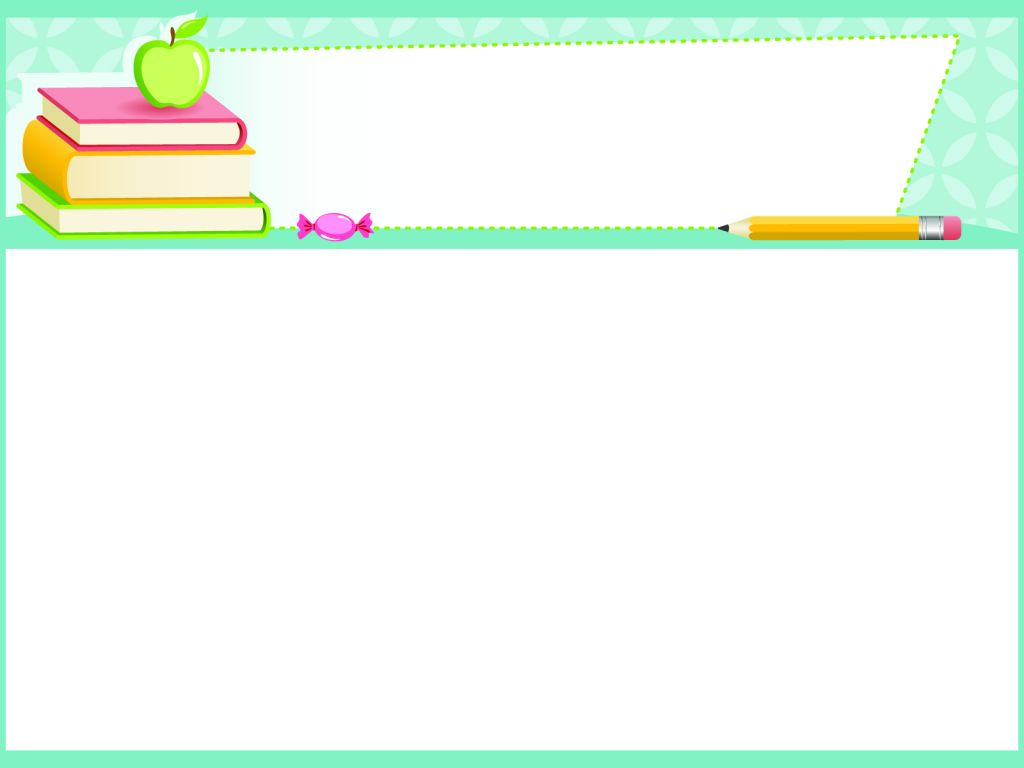 Thứ         ngày    tháng    năm 2023
Tin học:
BÀI 11: CHỈNH SỬA VĂN BẢN (TIẾT 2)
Mở được tệp có sẵn, lưu được tệp với tên khác.
MỤC TIÊU
Chỉnh sửa được văn bản với các thao tác sao chép, di chuyển một phần văn bản.
Đưa được hình ảnh vào văn bản
Thứ         ngày    tháng    năm 2023
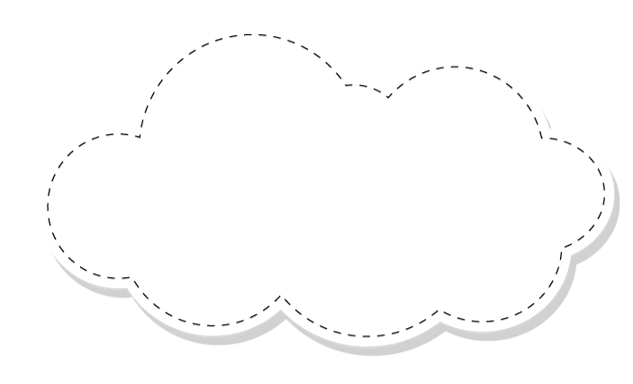 Tin học:
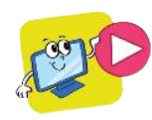 BÀI 11: CHỈNH SỬA VĂN BẢN (TIẾT 2)
Em hãy sao chép đoạn văn bản sau thành 2 đoạn.
KHỞI ĐỘNG
“Công cha như núi Thái Sơn
Nghĩa mẹ như nước trong nguồn chảy ra.”
Thứ         ngày    tháng    năm 2023
Tin học:
BÀI 11: CHỈNH SỬA VĂN BẢN (TIẾT 2)
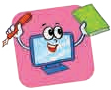 LUYỆN TẬP
Câu hỏi 1: Em hãy ghép mỗi biểu tượng ở cột A với ý nghĩa của chúng ở cột B cho phù hợp.
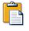 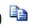 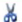 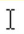 3 - d
4 - a
1 - c
2 - b
Thứ         ngày    tháng    năm 2023
Tin học:
BÀI 11: CHỈNH SỬA VĂN BẢN (TIẾT 2)
Ai trồng cây
Người đó có bóng mát
Trong vòm cây
Quên nắng xa đường dài.
 
Ai trồng cây
Người đó có hạnh phúc
Mong chờ cây
Mau lớn lên từng ngày.

Ai trồng cây ...
Em trồng cây...
Em trồng cây...
(Theo Bế Kiến Quốc)
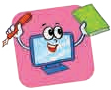 LUYỆN TẬP
Câu hỏi 2: Em hãy quan sát ba khổ thơ sau:
a) Những từ nào lặp lại nhiều lần? Em dùng cách nào để không phải gõ lại những từ này?
b) Hãy gõ những khổ thơ trên vào phần mềm soạn thảo văn bản.
c) Hãy chèn hình ảnh minh họa cho bài thơ.
d) Hãy lưu tệp văn bản với tên Bai3 vào thư mục tên của em.
Thứ         ngày    tháng    năm 2023
Tin học:
BÀI 11: CHỈNH SỬA VĂN BẢN (TIẾT 2)
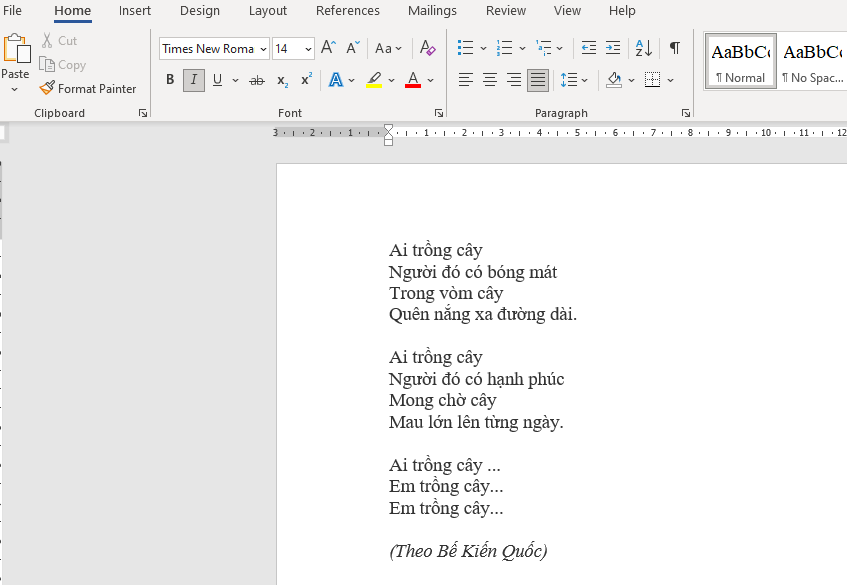 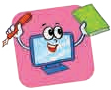 LUYỆN TẬP
Hướng dẫn:
Câu hỏi 2: a)
- Cụm từ Ai trồng cây, Em trồng cây được lặp lại nhiều lần. 
- Dùng sao chép và di chuyển để không phải gõ lại nhiều lần.
Thứ         ngày    tháng    năm 2023
Tin học:
BÀI 11: CHỈNH SỬA VĂN BẢN (TIẾT 2)
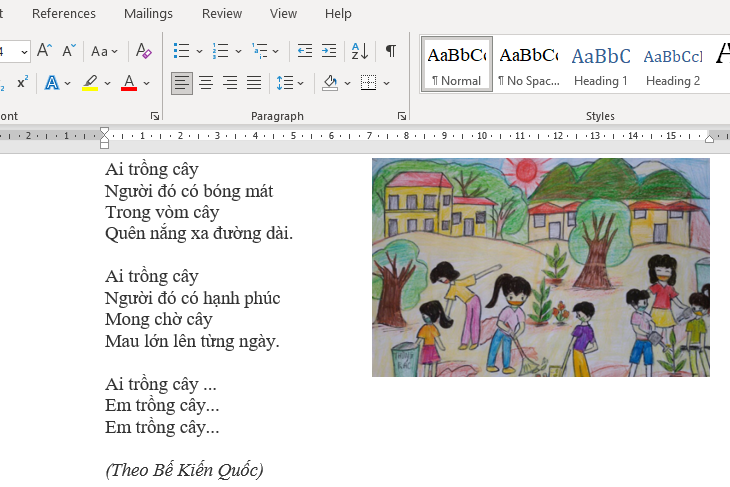 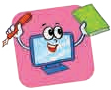 LUYỆN TẬP
Hướng dẫn:
Câu hỏi 2: b,c
Thứ         ngày    tháng    năm 2023
Tin học:
BÀI 11: CHỈNH SỬA VĂN BẢN (TIẾT 2)
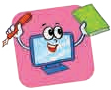 LUYỆN TẬP
Câu hỏi 3: Em hãy nêu sự khác nhau của 2 thao tác sao chép và di chuyển đối với phần văn bản được chọn?
- Thao tác sao chép: phần văn bản được chọn không có gì thay đổi.
- Thao tác di chuyển: phần văn bản được chọn bị mất đi
Thứ         ngày    tháng    năm 2023
Tin học:
BÀI 11: CHỈNH SỬA VĂN BẢN (TIẾT 2)
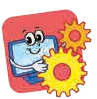 VẬN DỤNG
Em hãy mở lại tệp đã lưu ở phần Vận dụng Bài 10 và chèn thêm hình ảnh phù hợp vào văn bản. Lưu lại tên tệp văn bản với tên mới.
Thứ         ngày    tháng    năm 2023
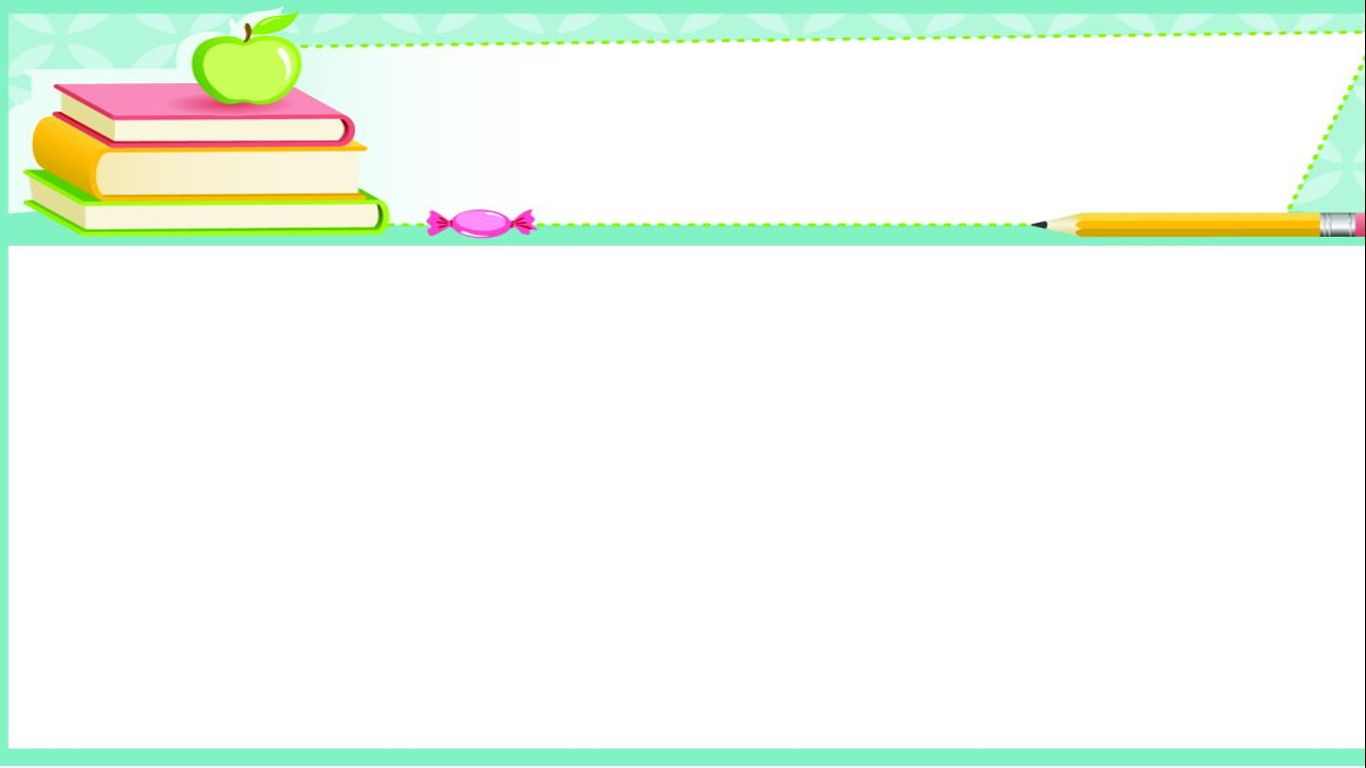 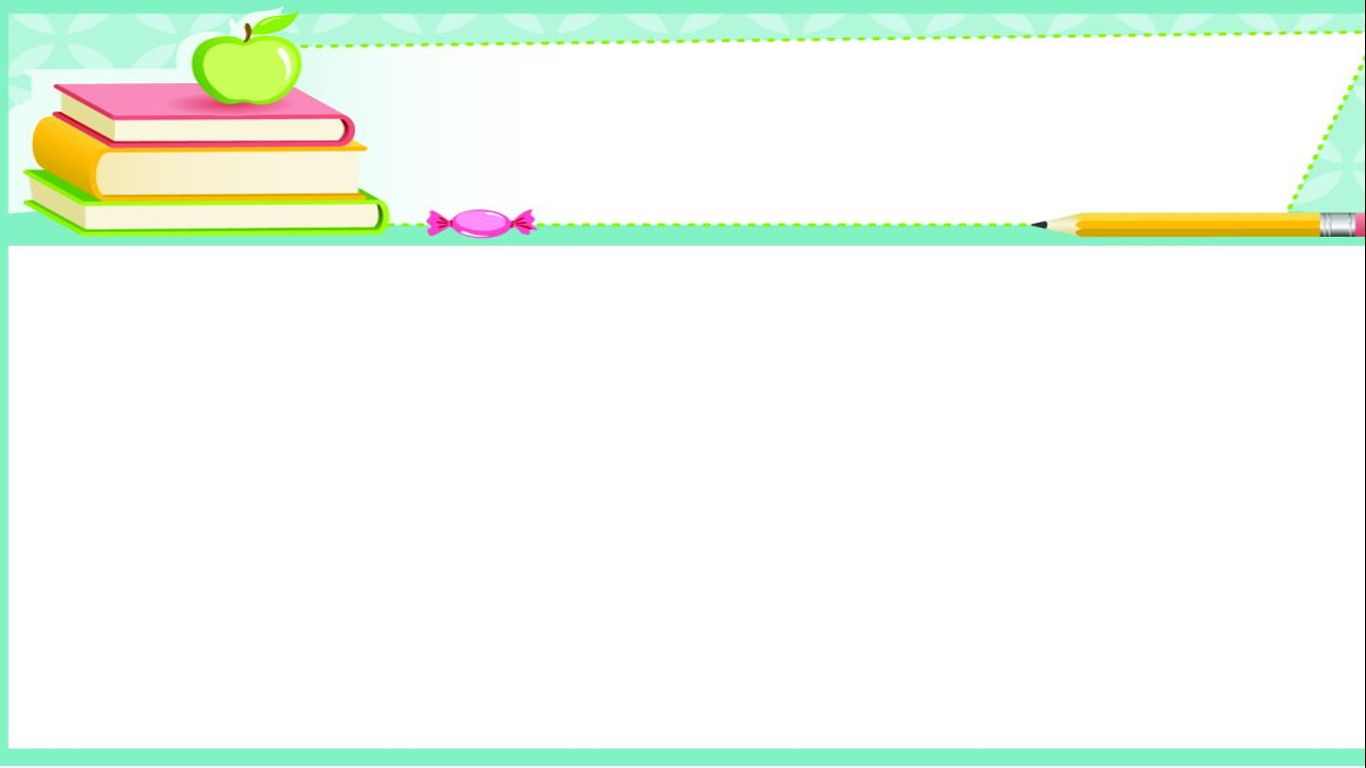 Tin học:
BÀI 11: CHỈNH SỬA VĂN BẢN (TIẾT 2)
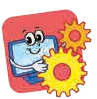 VẬN DỤNG
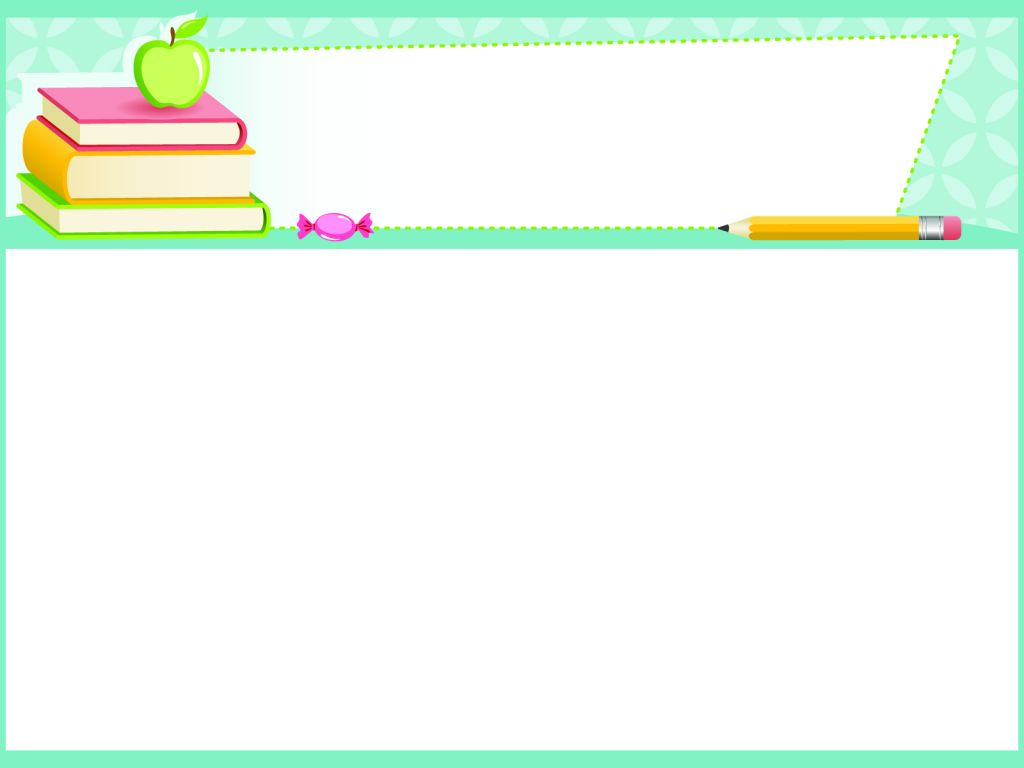 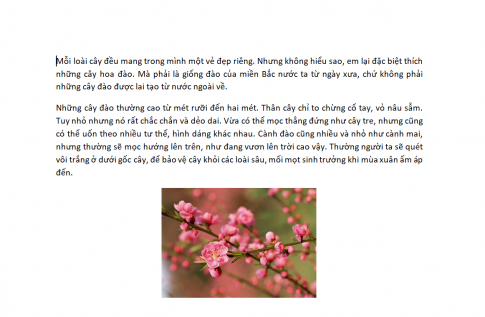 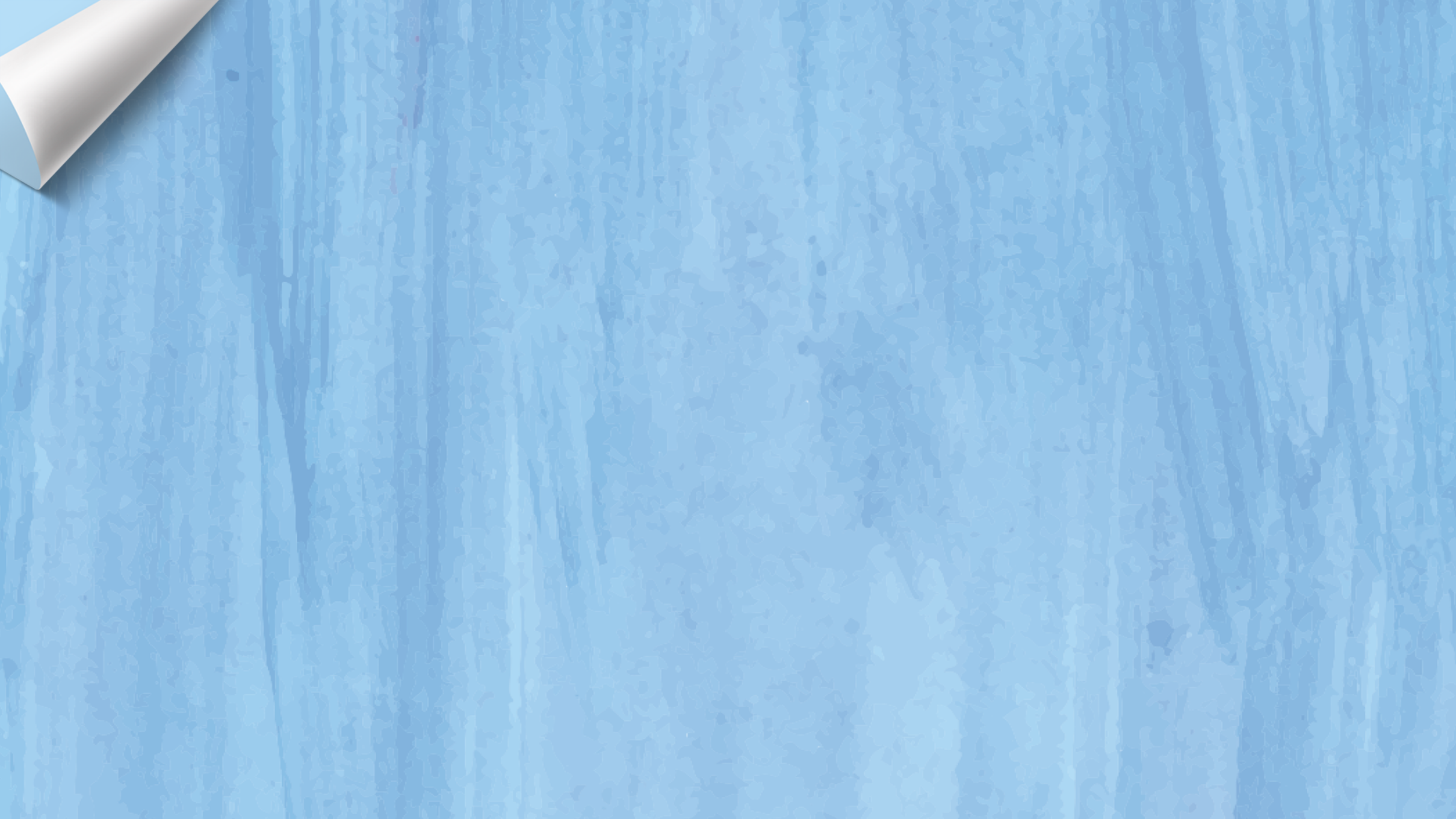 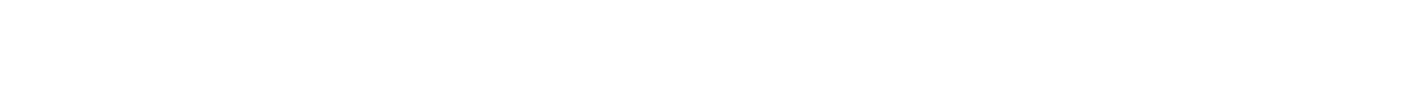 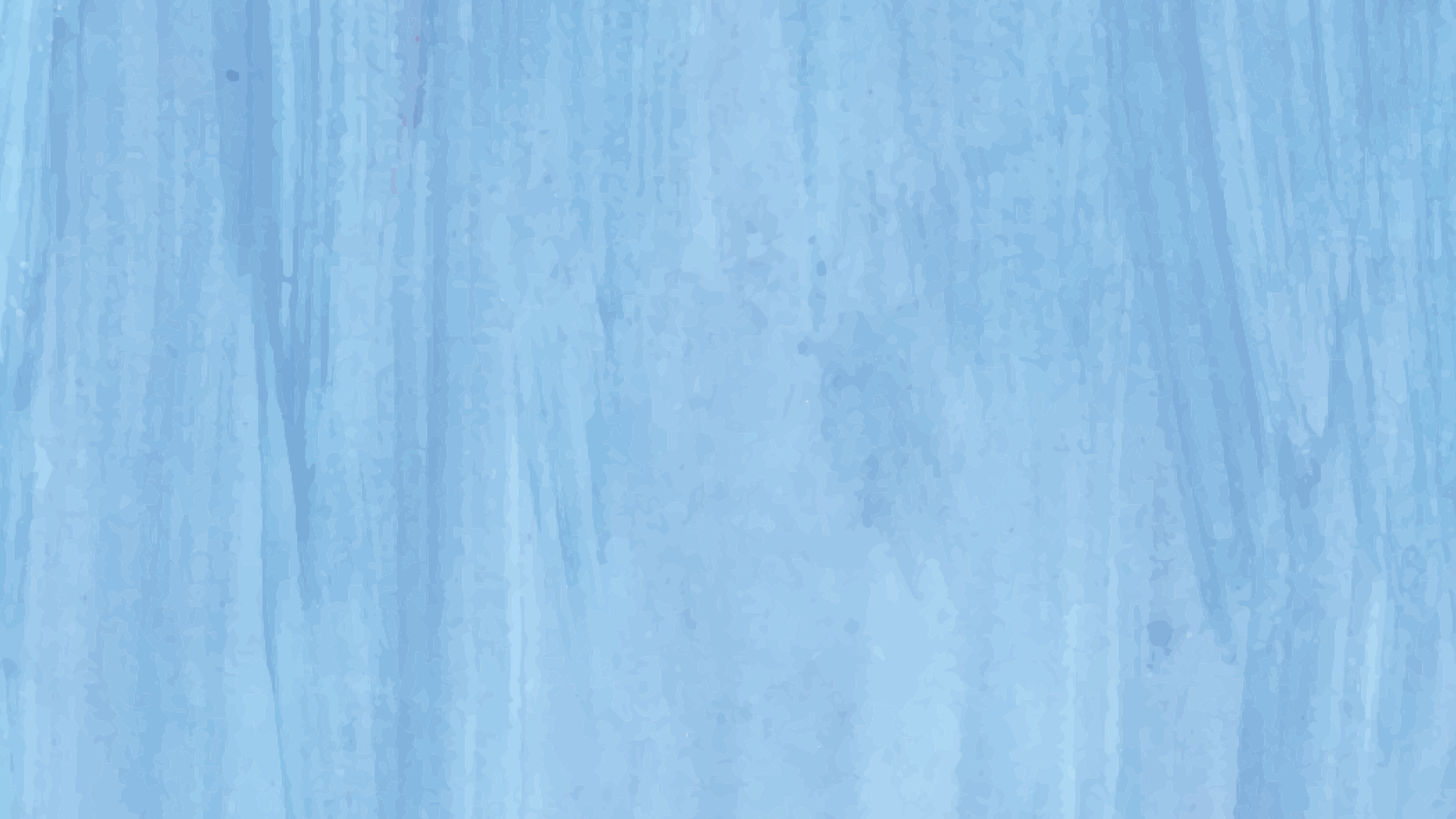 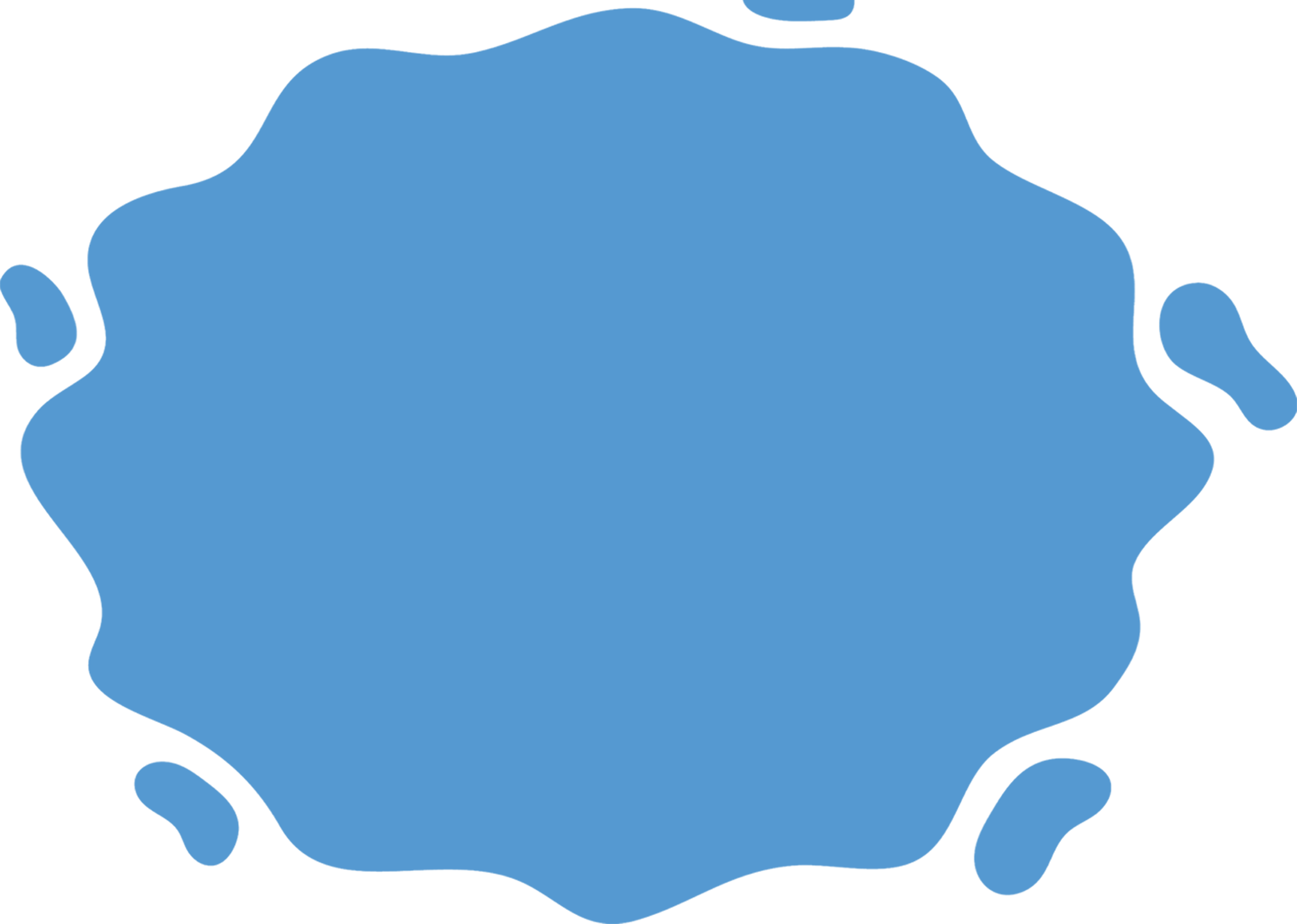 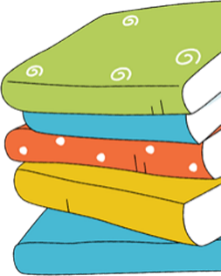 GAME 
BÓNG BAY
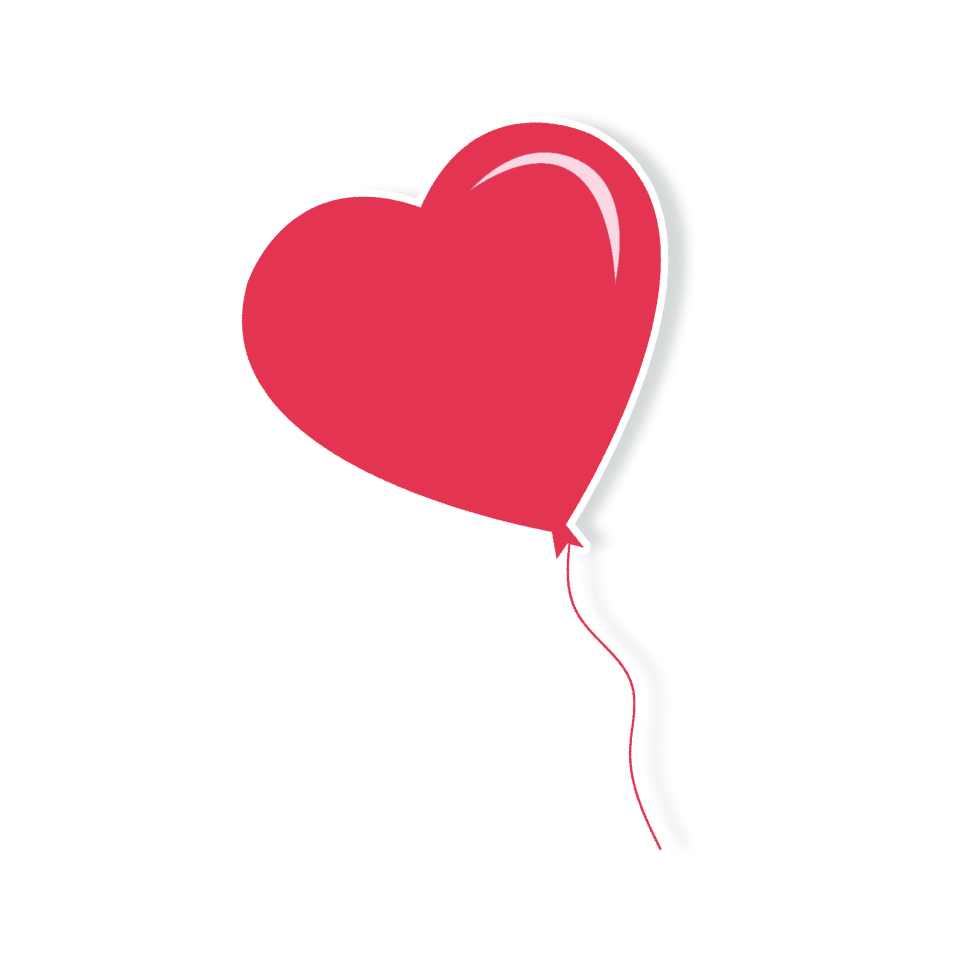 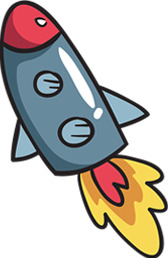 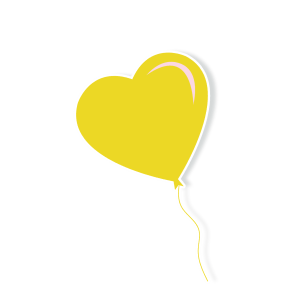 PLAY
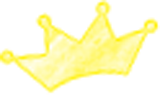 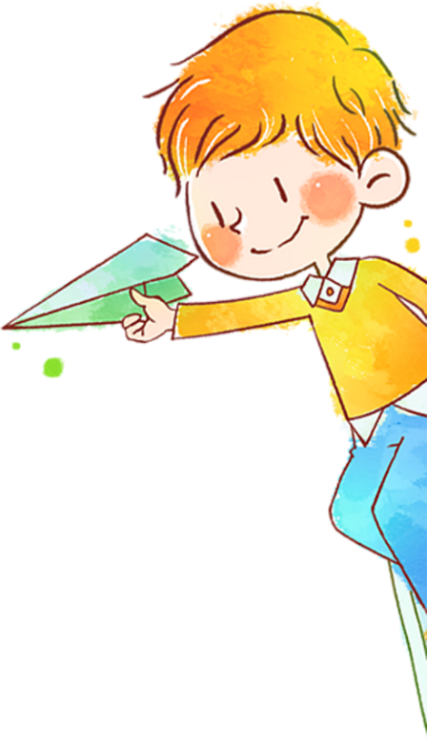 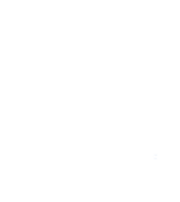 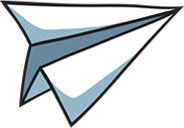 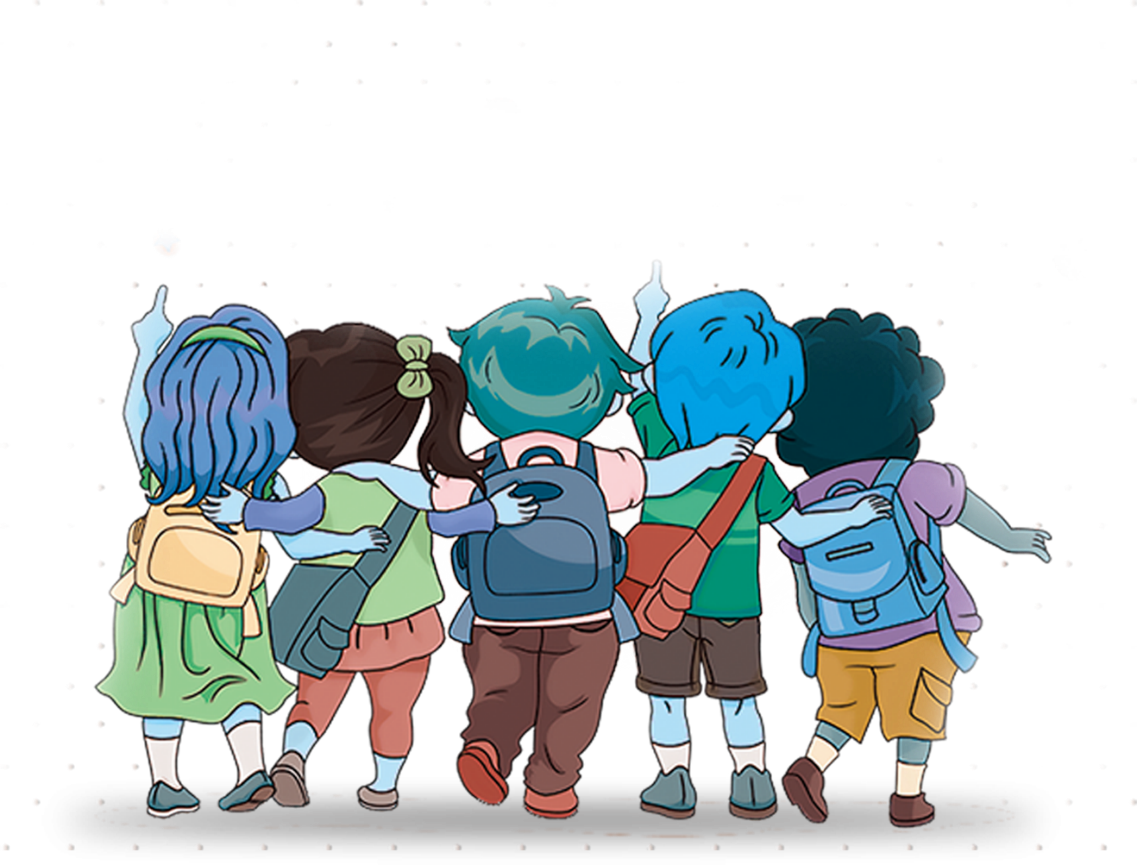 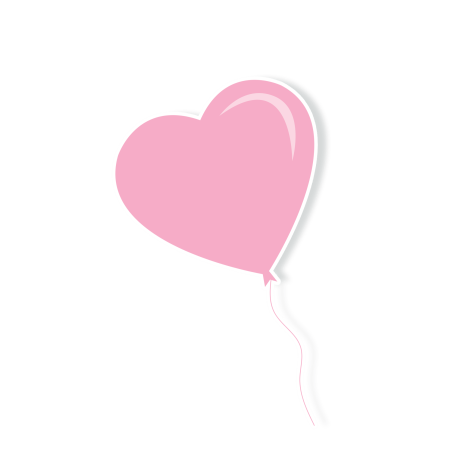 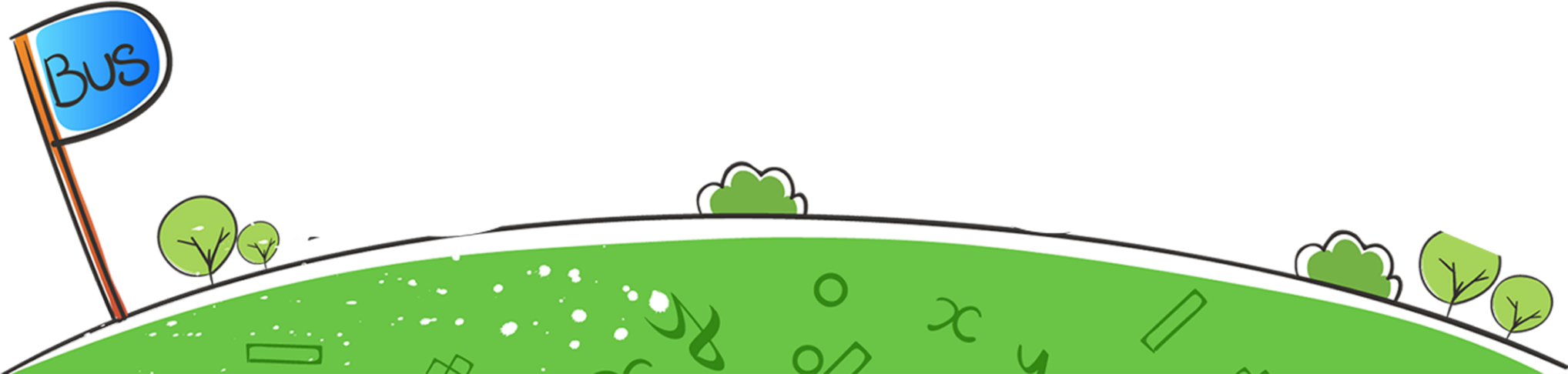 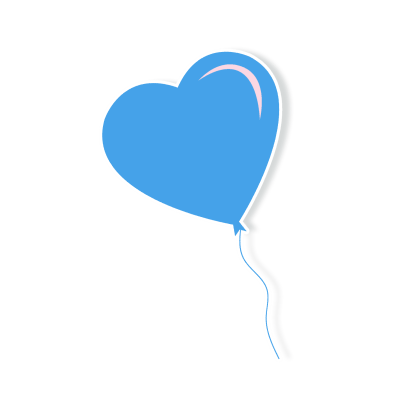 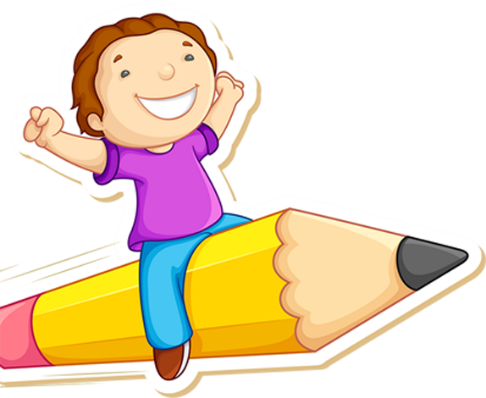 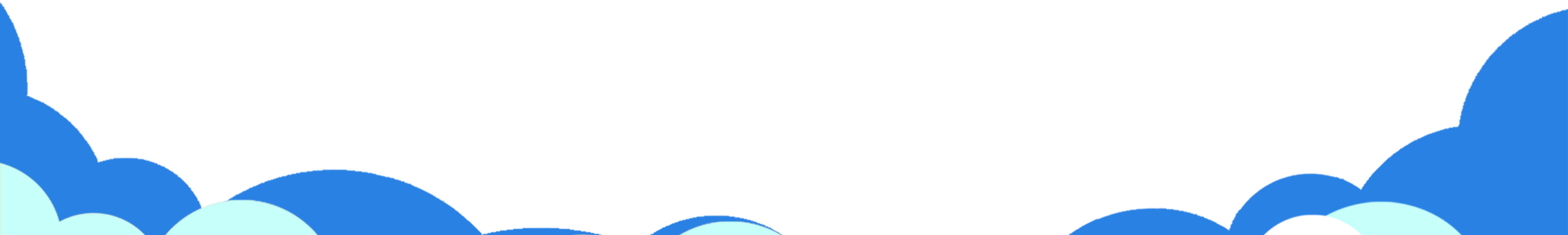 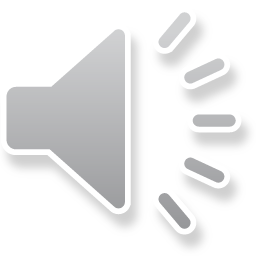 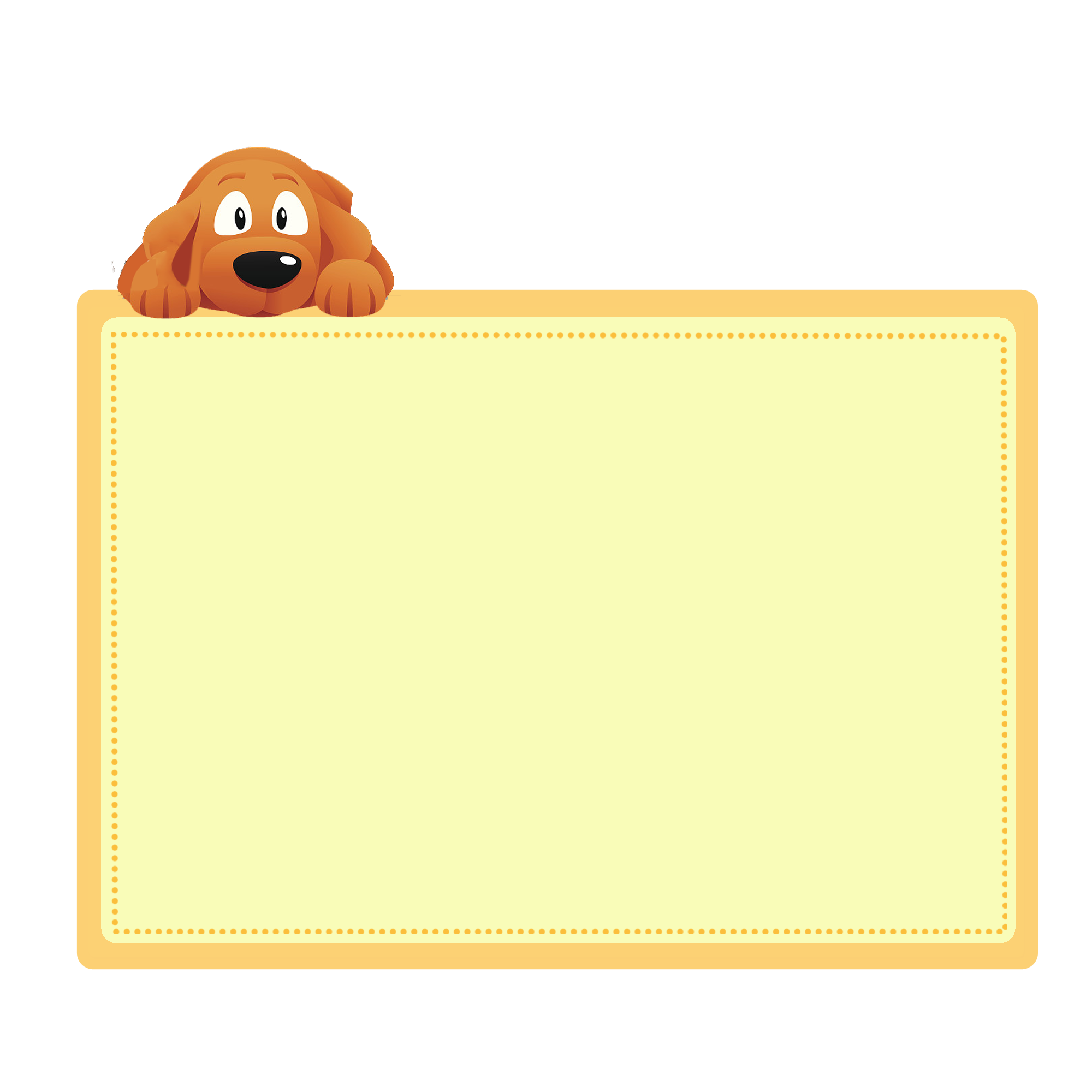 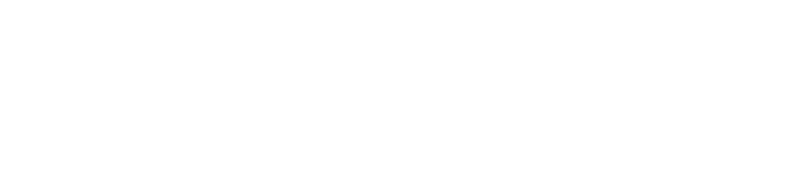 GAME 
BÓNG BAY
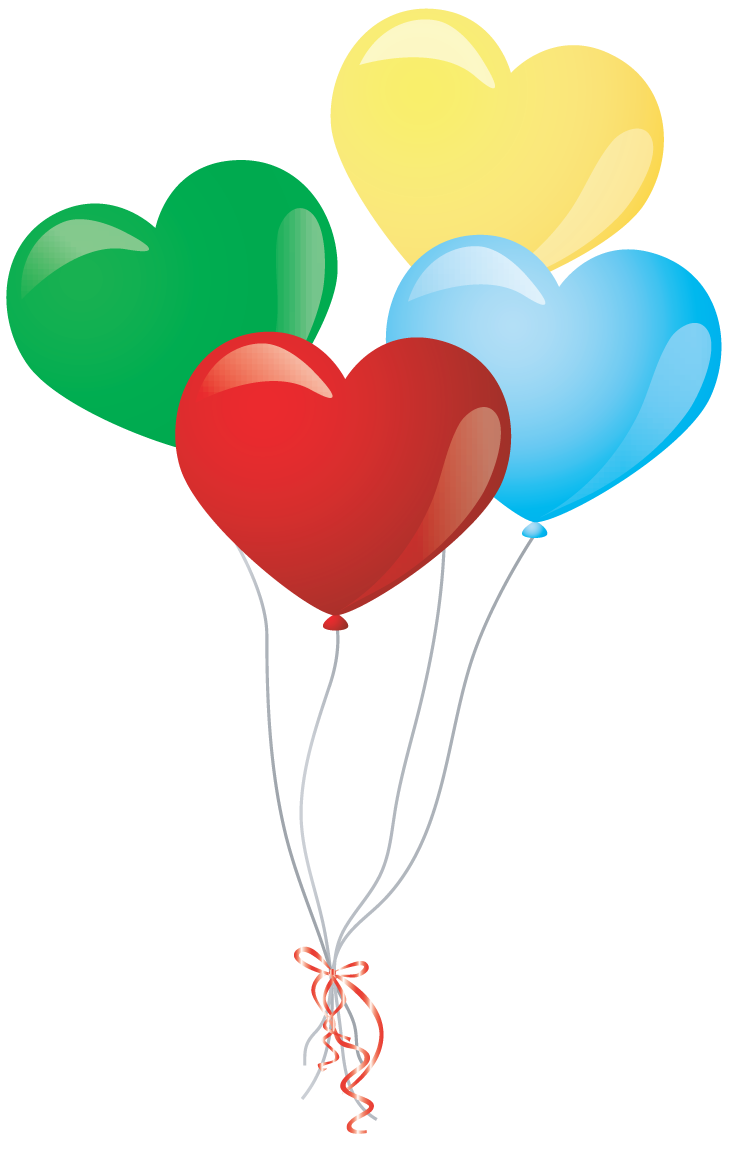 Để sao chép phần văn bản em sử dụng nút lệnh nào dưới đây
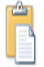 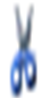 A.
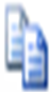 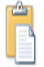 B.
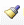 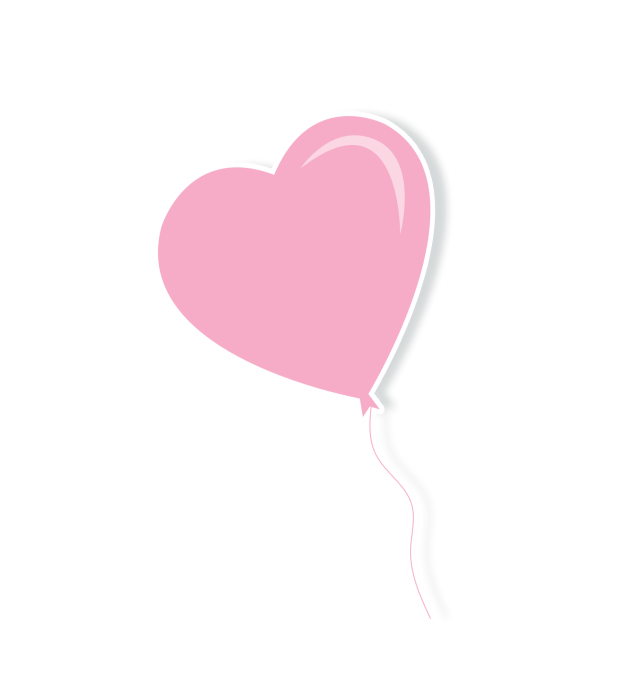 D.
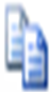 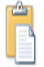 C.
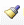 D
HẾT GIỜ
1
2
3
4
5
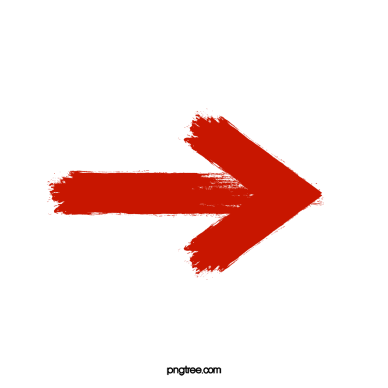 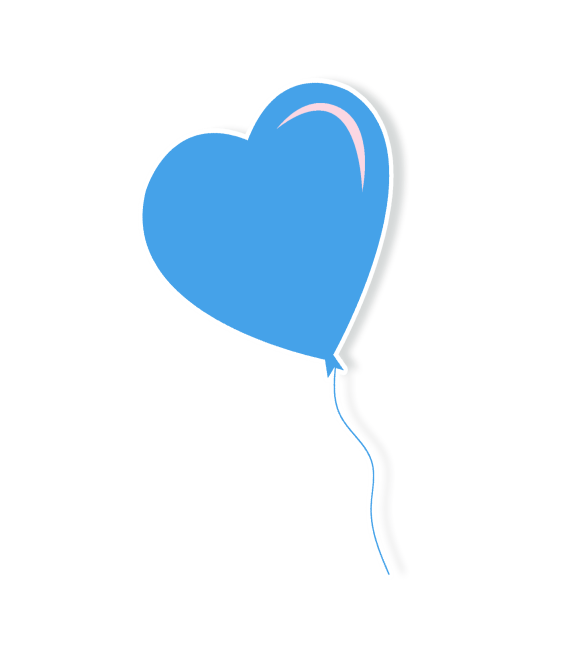 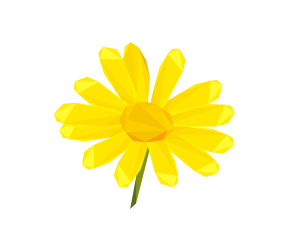 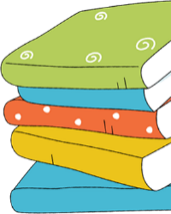 B
Start
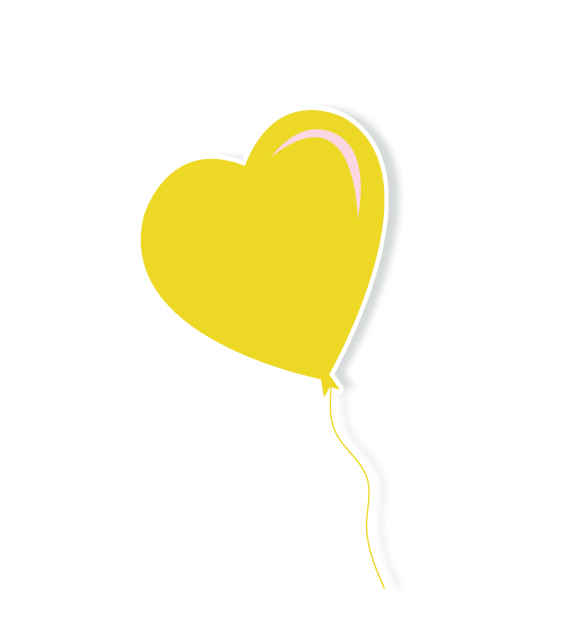 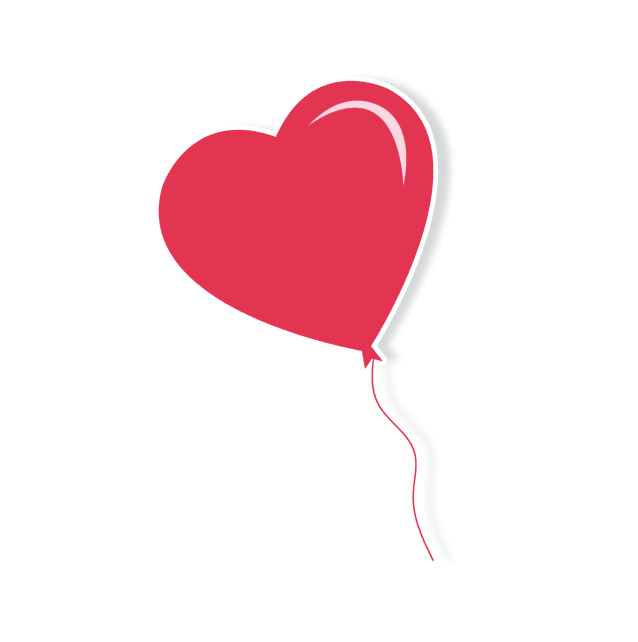 C
A
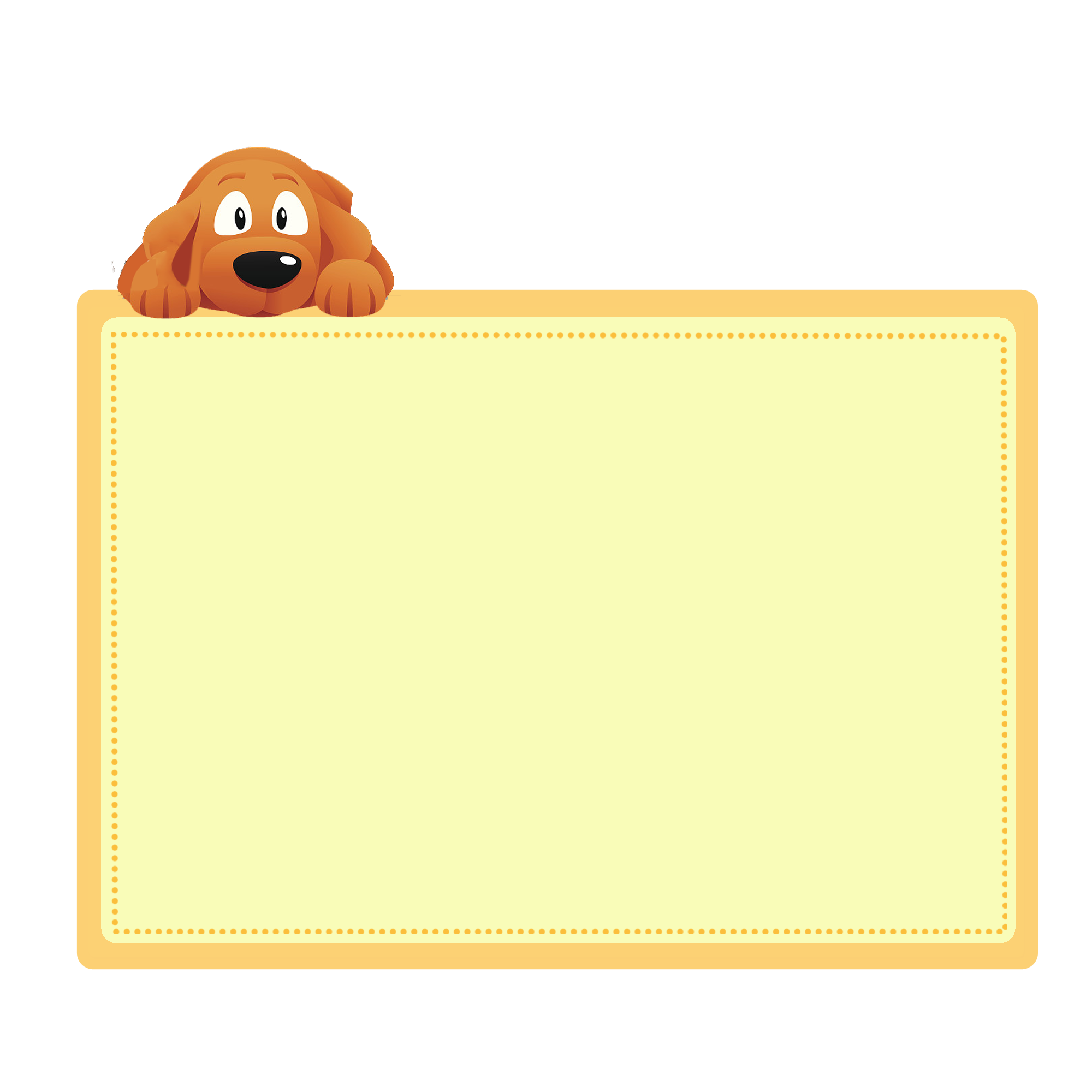 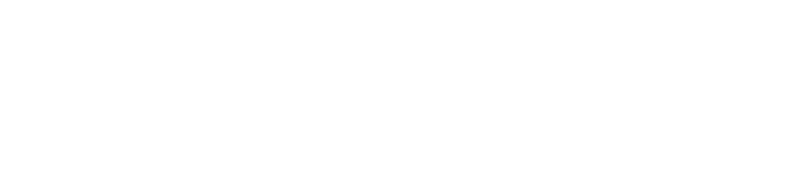 GAME 
BÓNG BAY
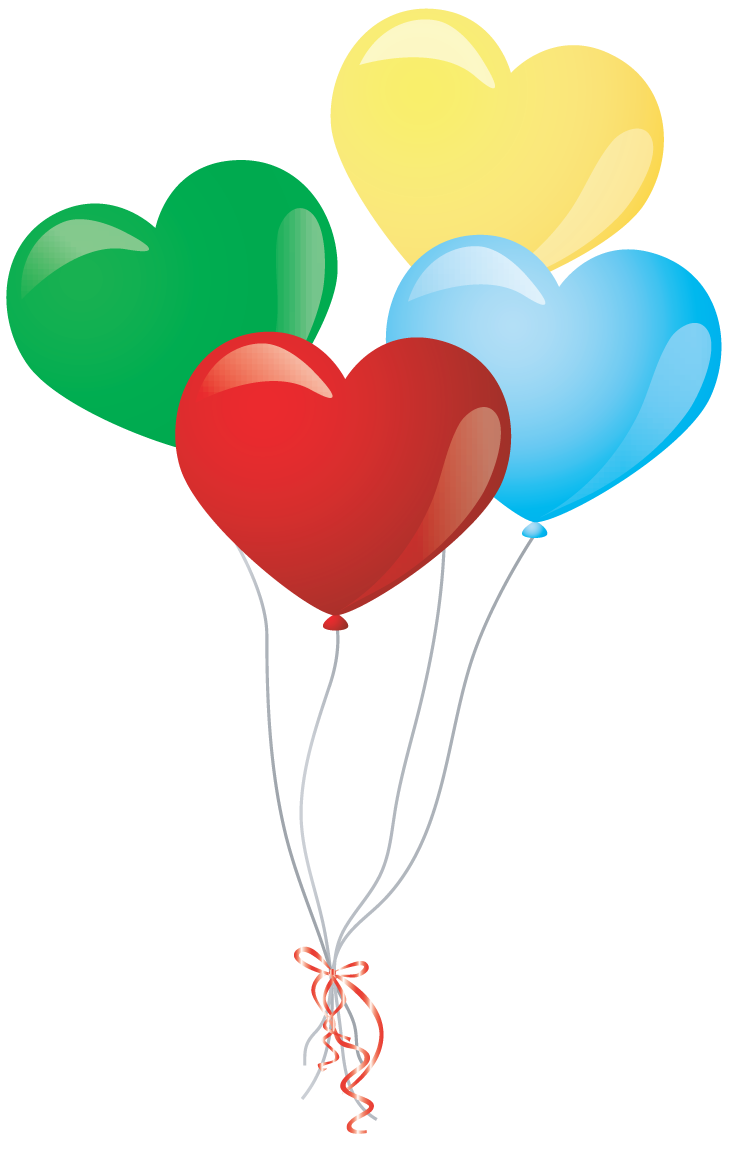 Để di chuyển phần văn bản em sử dụng nút lệnh nào dưới đây
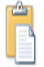 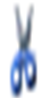 A.
B.
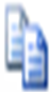 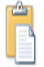 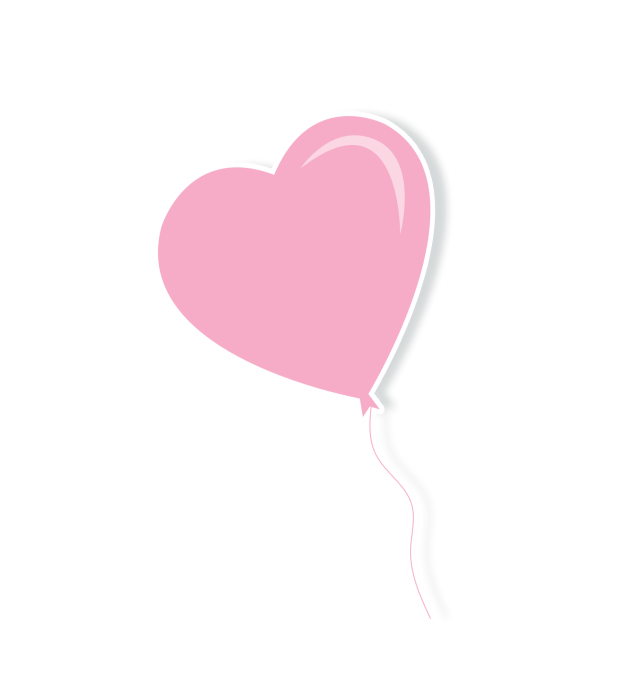 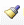 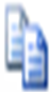 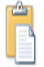 D.
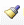 D
C.
HẾT GIỜ
1
2
3
4
5
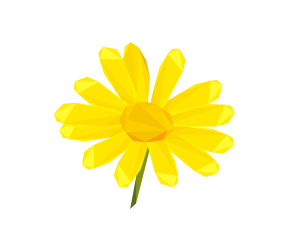 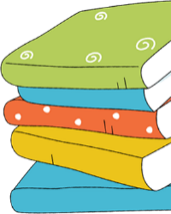 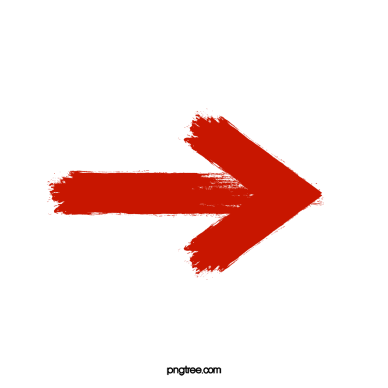 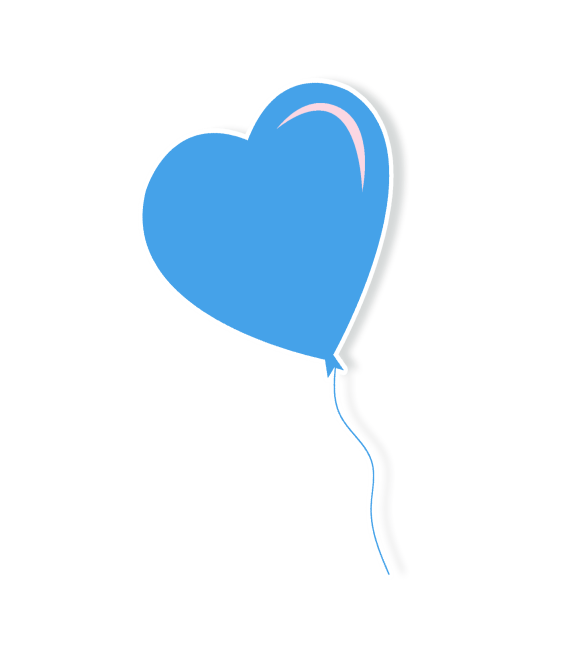 B
Start
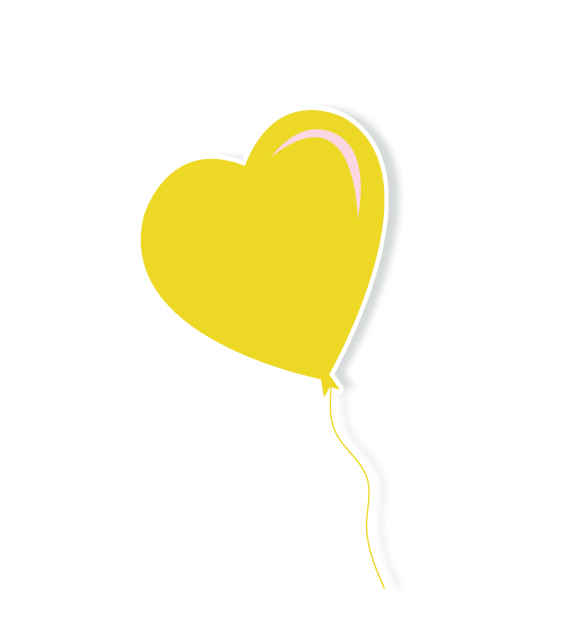 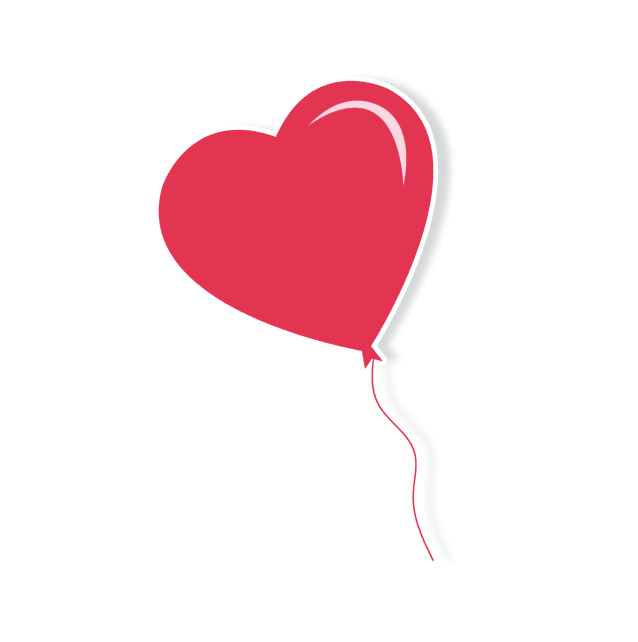 C
A
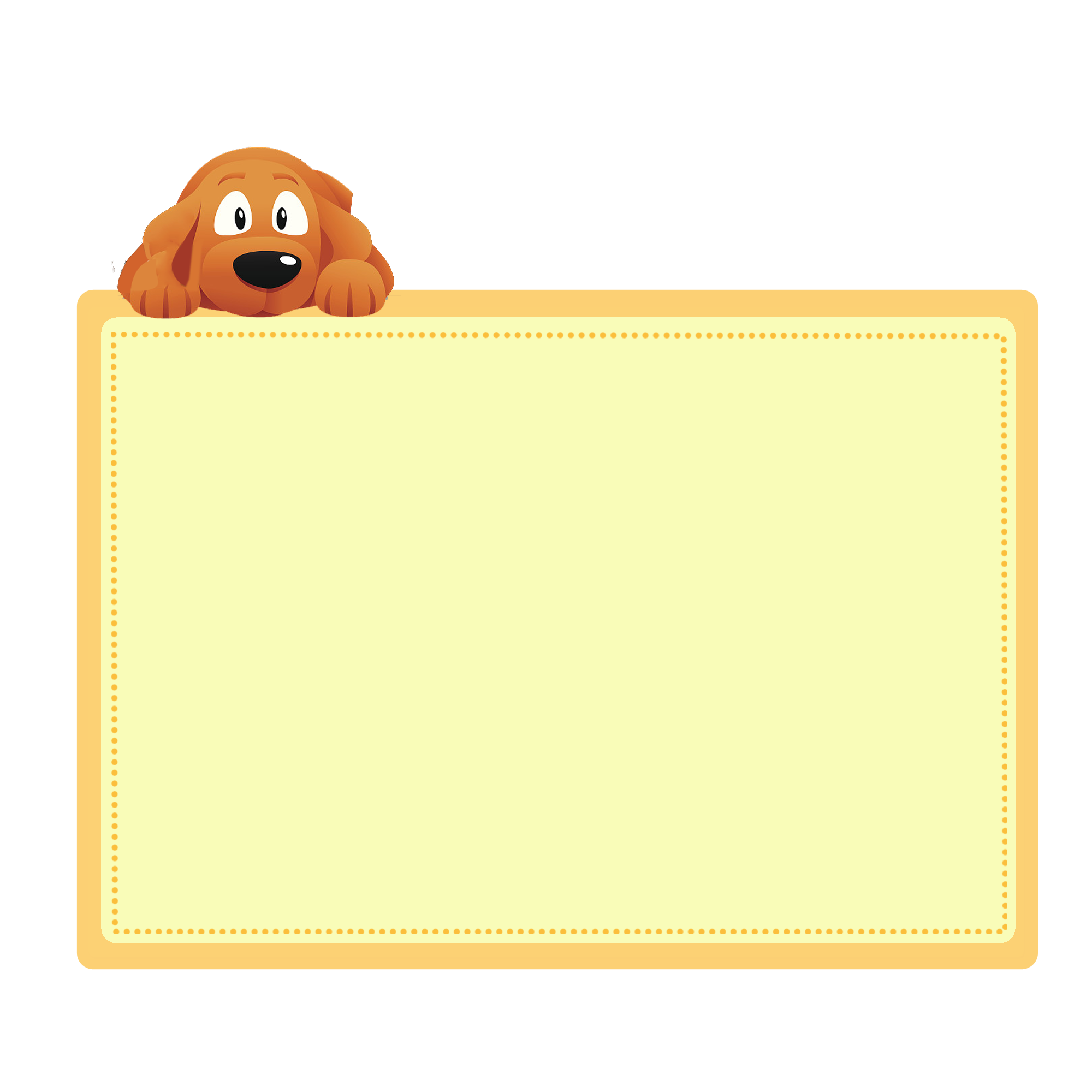 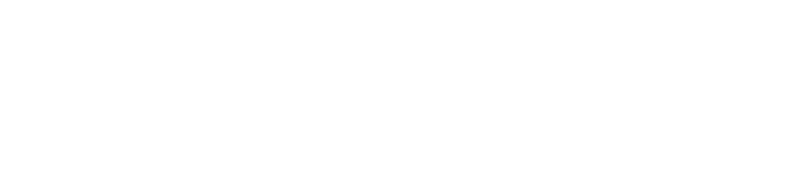 GAME 
BÓNG BAY
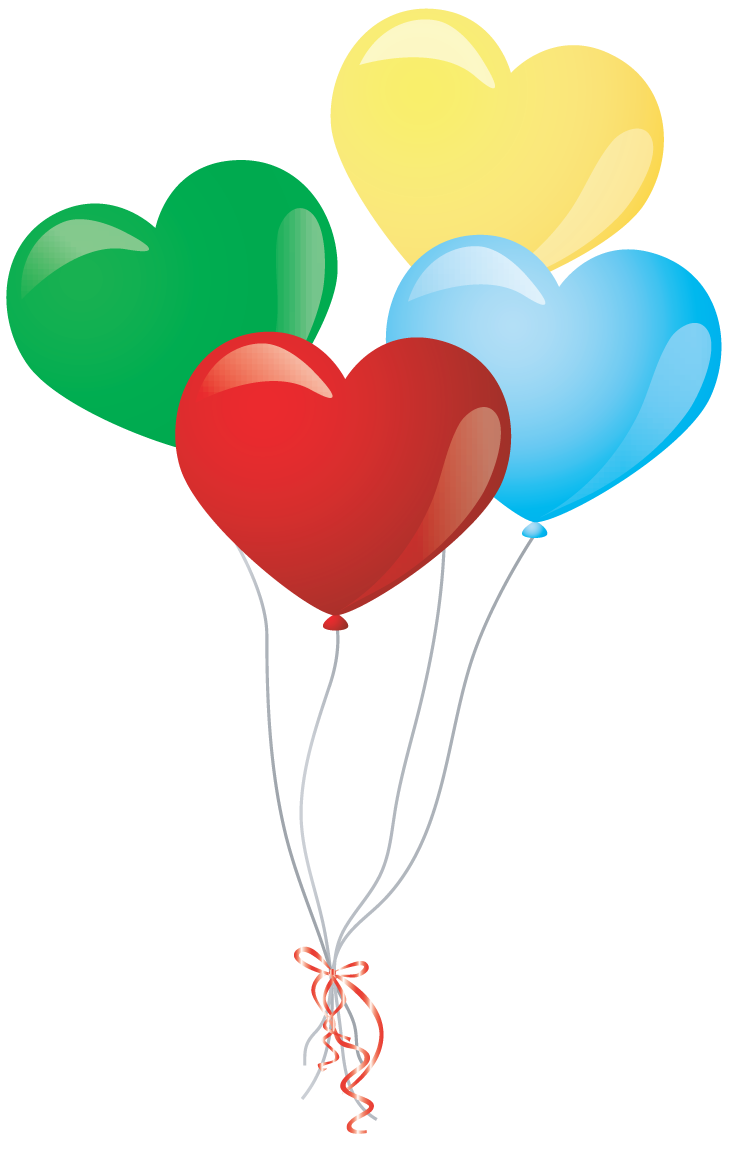 Để xóa một phần nội dung của văn bản, em thực hiện thao tác nào dưới đây?
A. Đặt con trỏ soạn thảo trước phần văn bản cần xóa và nhấn phím Backspace.
B. Đặt con trỏ soạn thảo sau phần văn bản cần xóa và nhấn phím Delete.
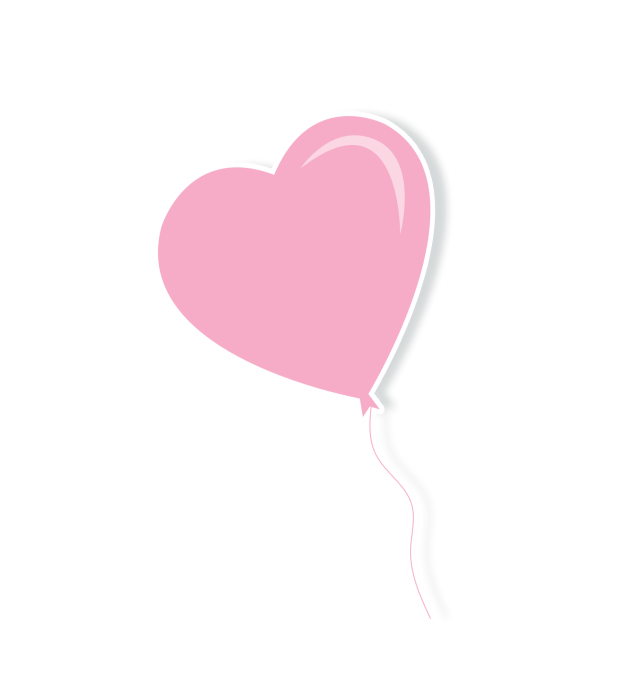 C. Chọn phần văn bản cần xóa và nhấn phím Delete hoặc Backspace.
D
HẾT GIỜ
1
2
3
4
5
D. Chọn phần văn bản cần xóa và nhấn phím Ctrl.
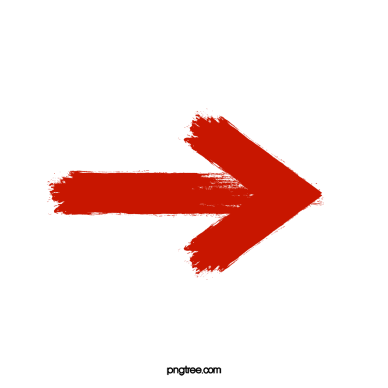 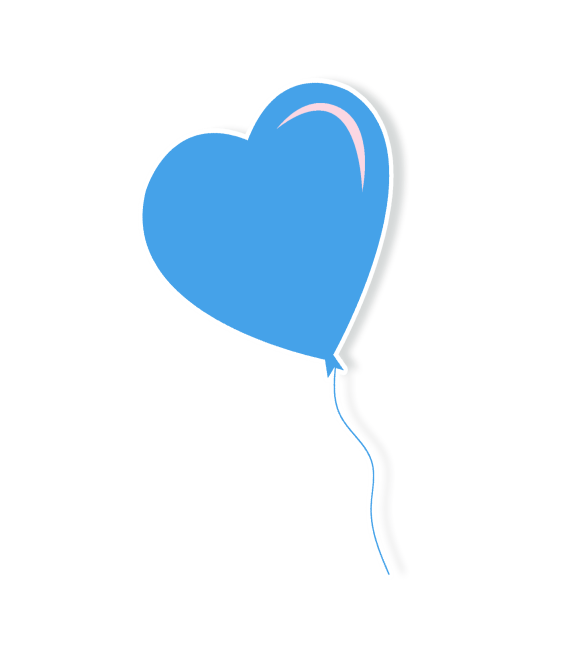 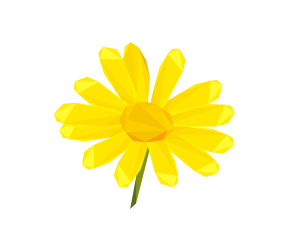 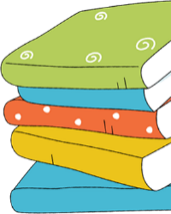 B
Start
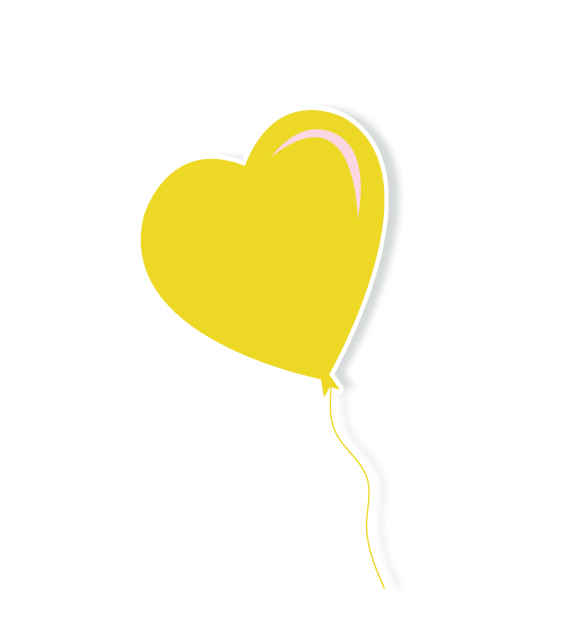 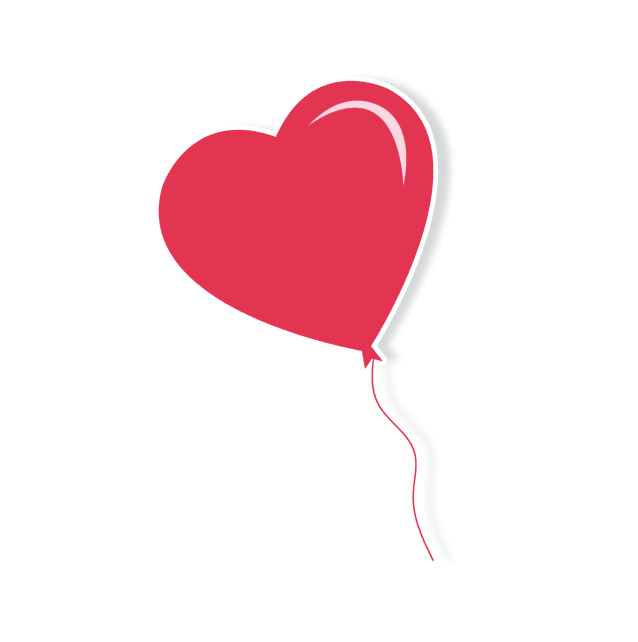 C
A
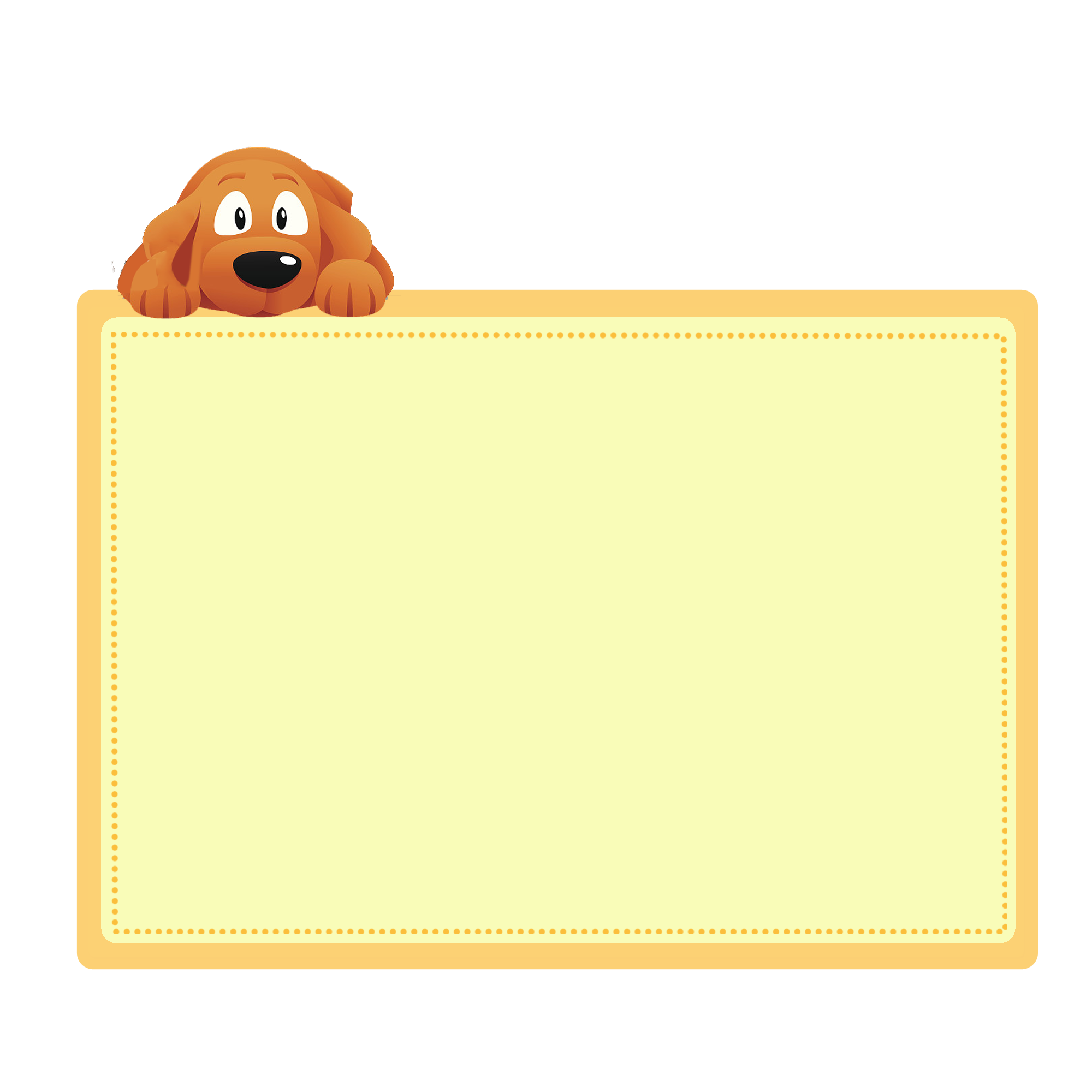 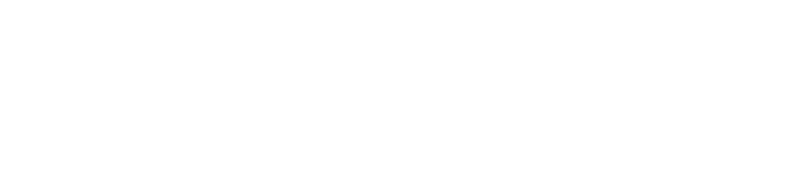 GAME 
BÓNG BAY
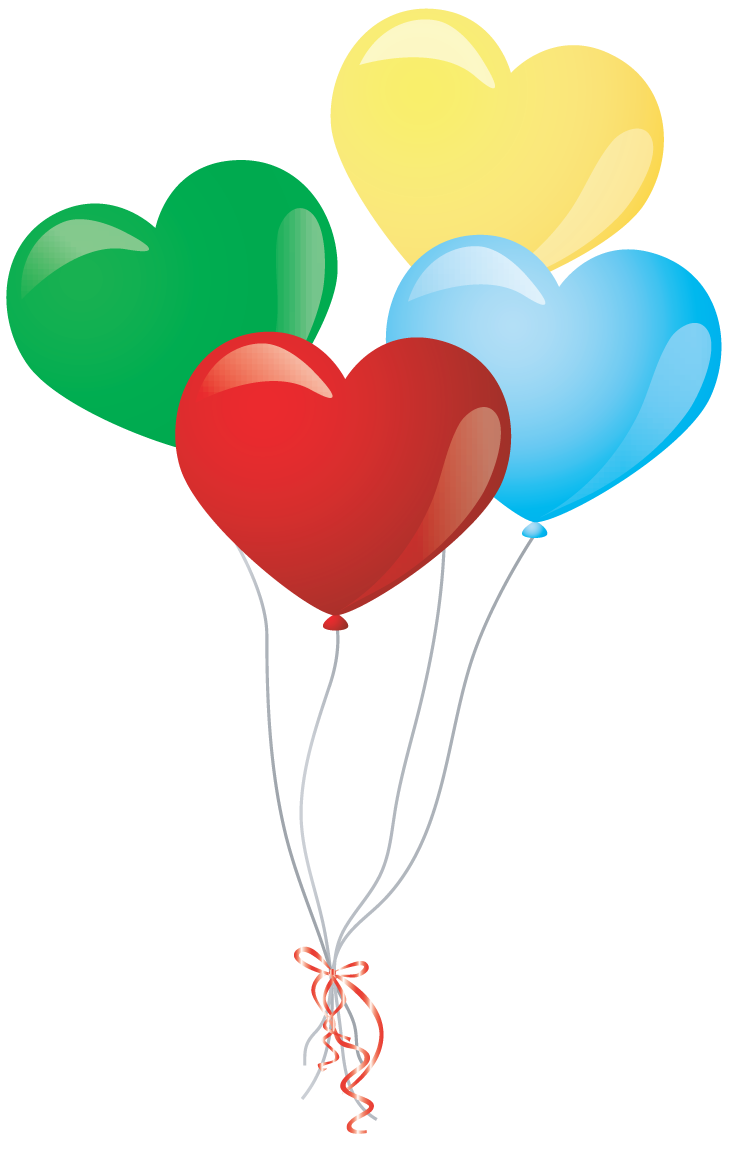 Sao chép phần văn bản có tác dụng:
A. Xóa phần văn bản đó ở vị trí gốc, làm xuất hiện phần văn bản đó ở vị trí khác
B. Di chuyển phần văn bản gốc đến vị trí khác
C. Di chuyển phần văn bản gốc đến vị trí khác
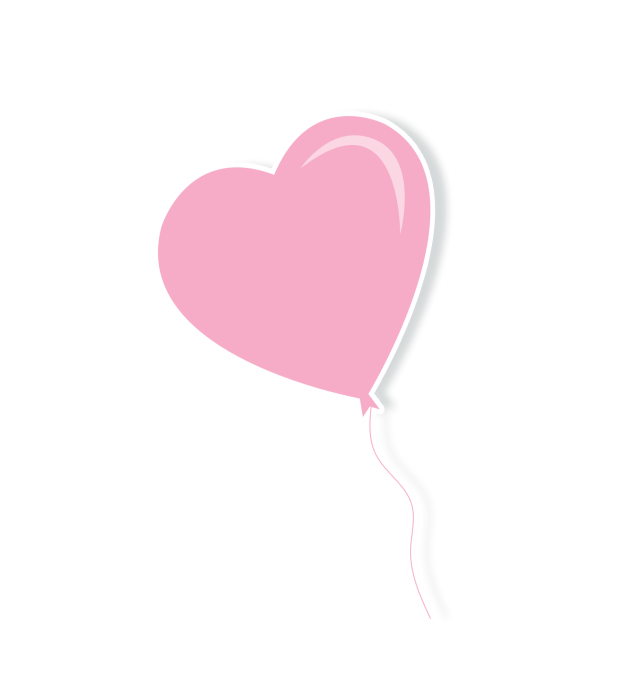 D. Giữ nguyên phần văn bản đó ở vị trí gốc, làm xuất hiện phần văn bản đó ở vị trí khác
D
HẾT GIỜ
1
2
3
4
5
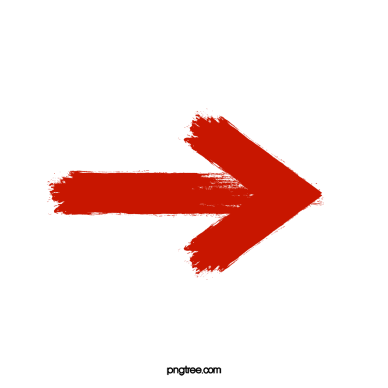 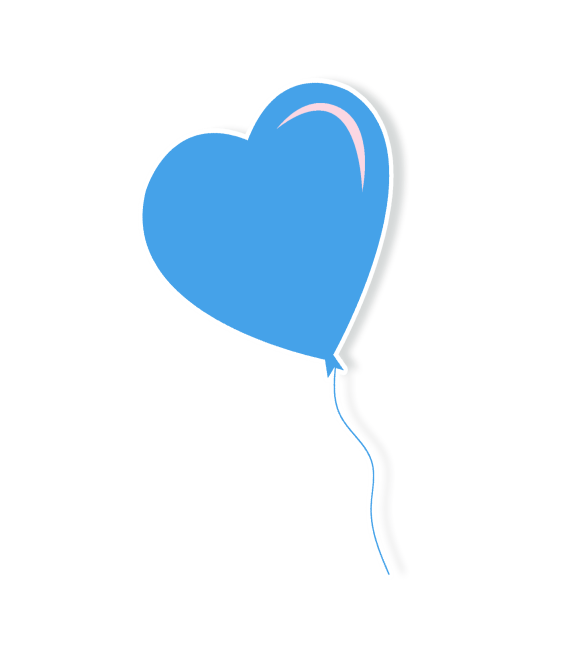 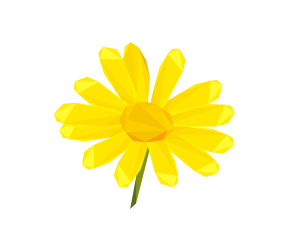 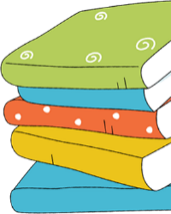 B
Start
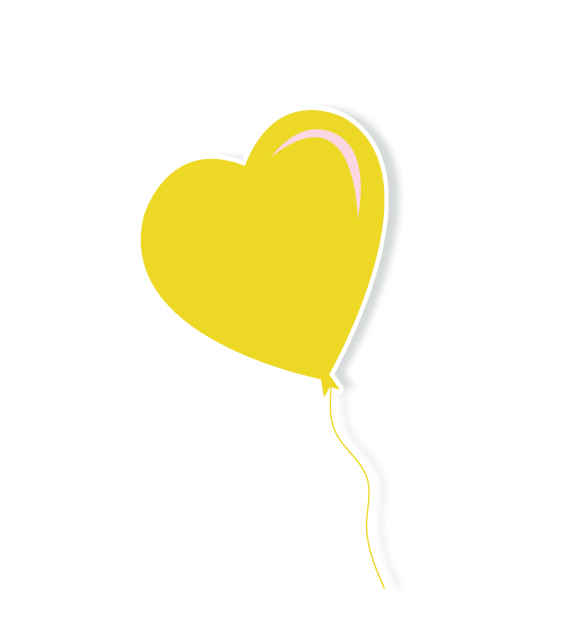 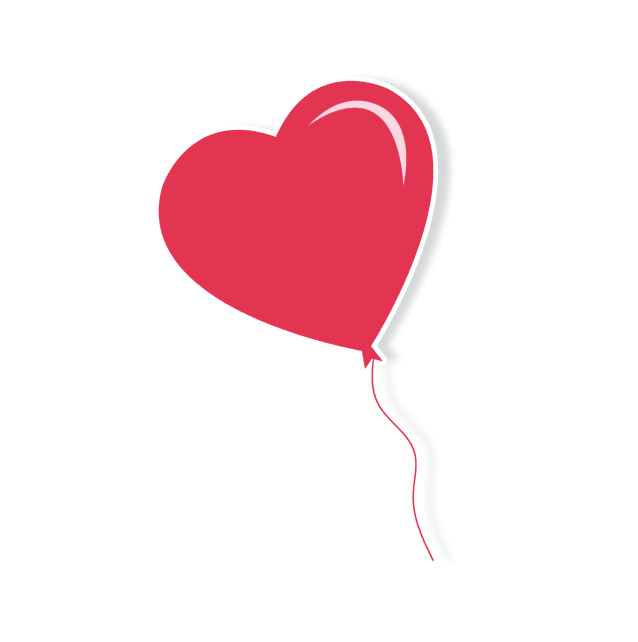 C
A
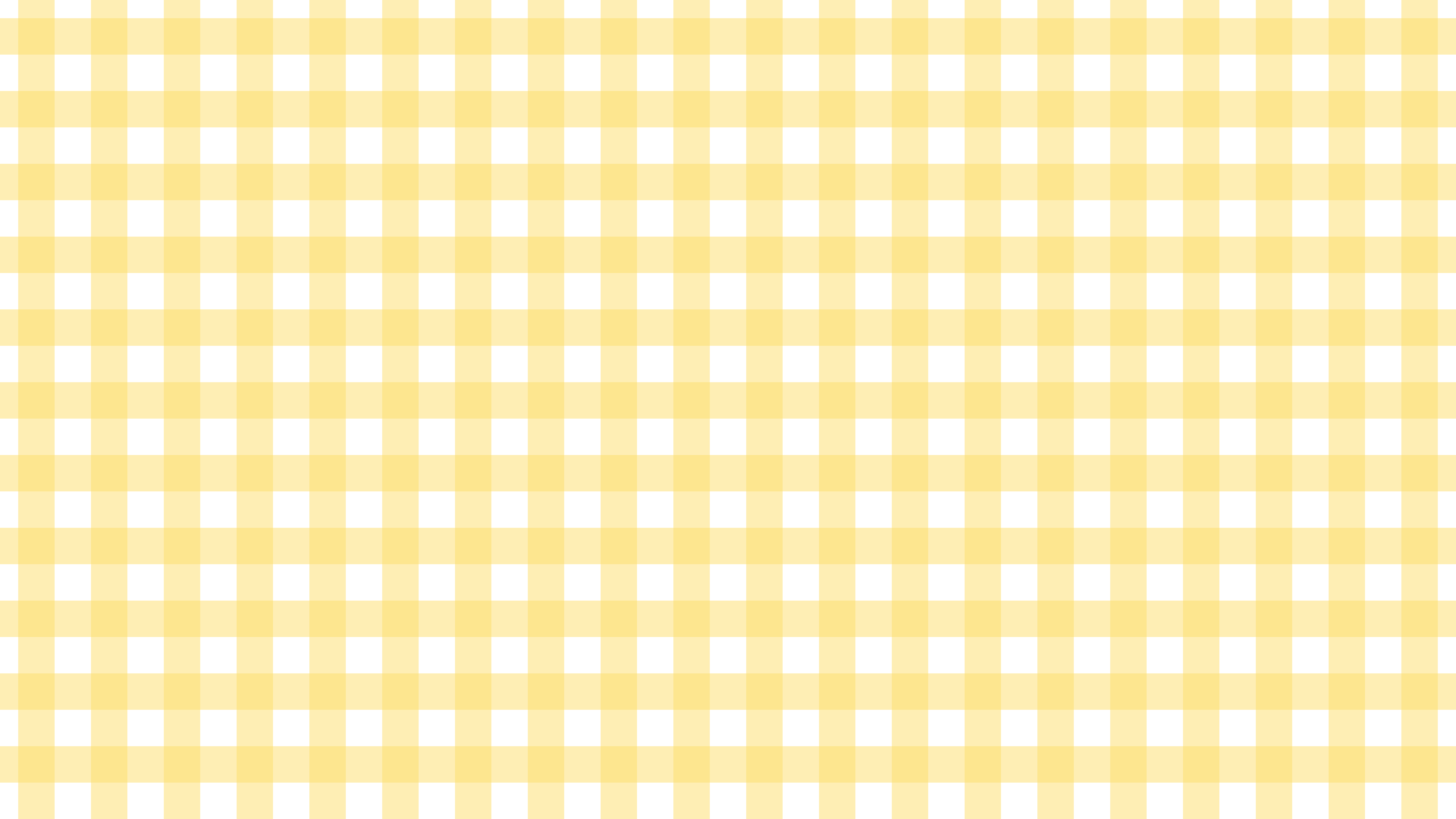 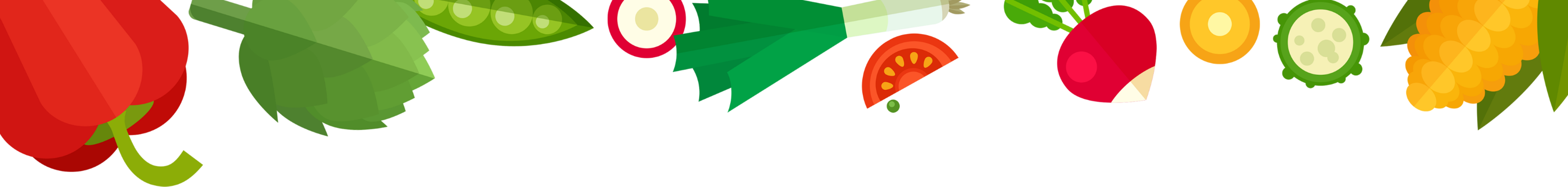 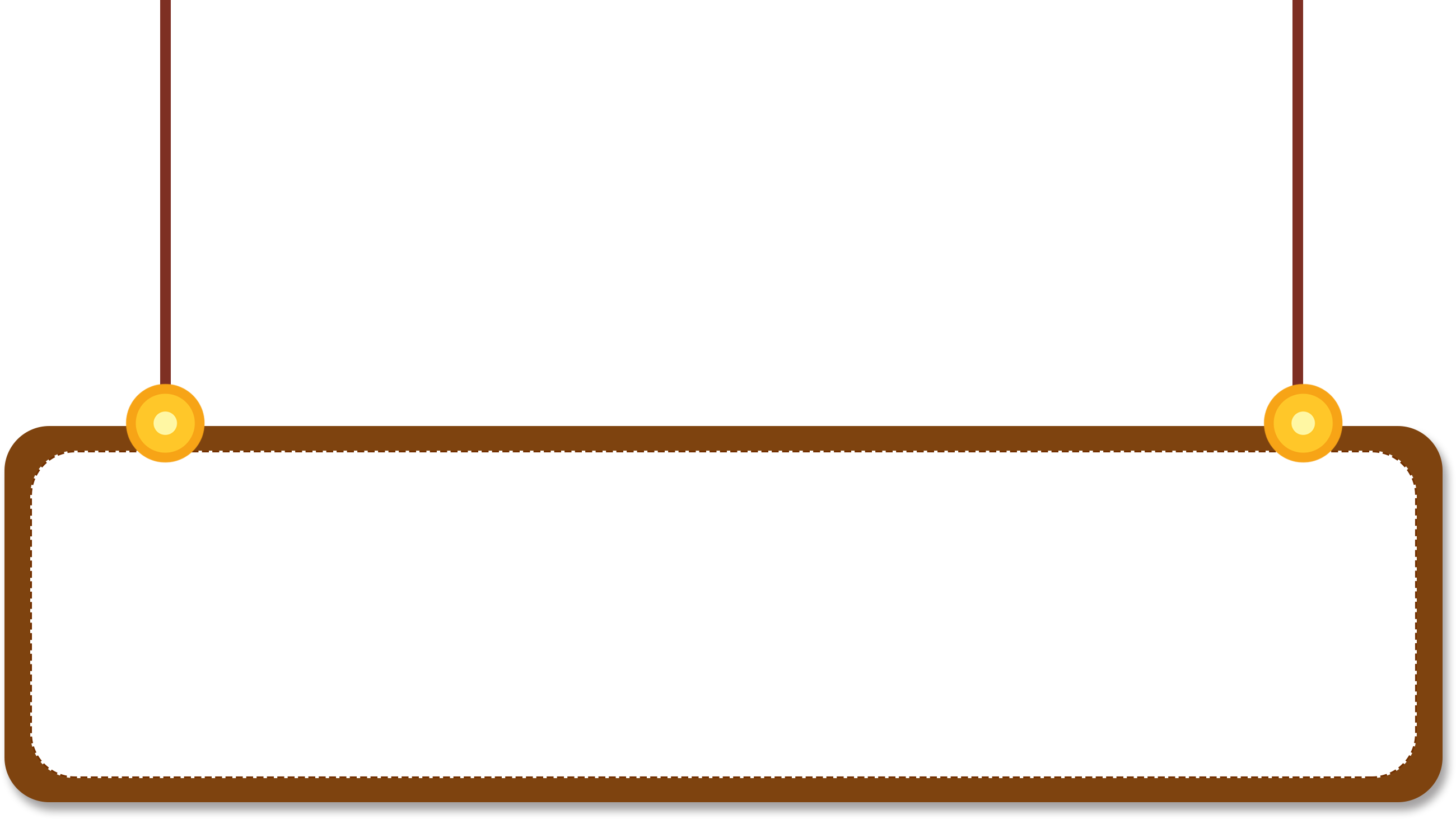 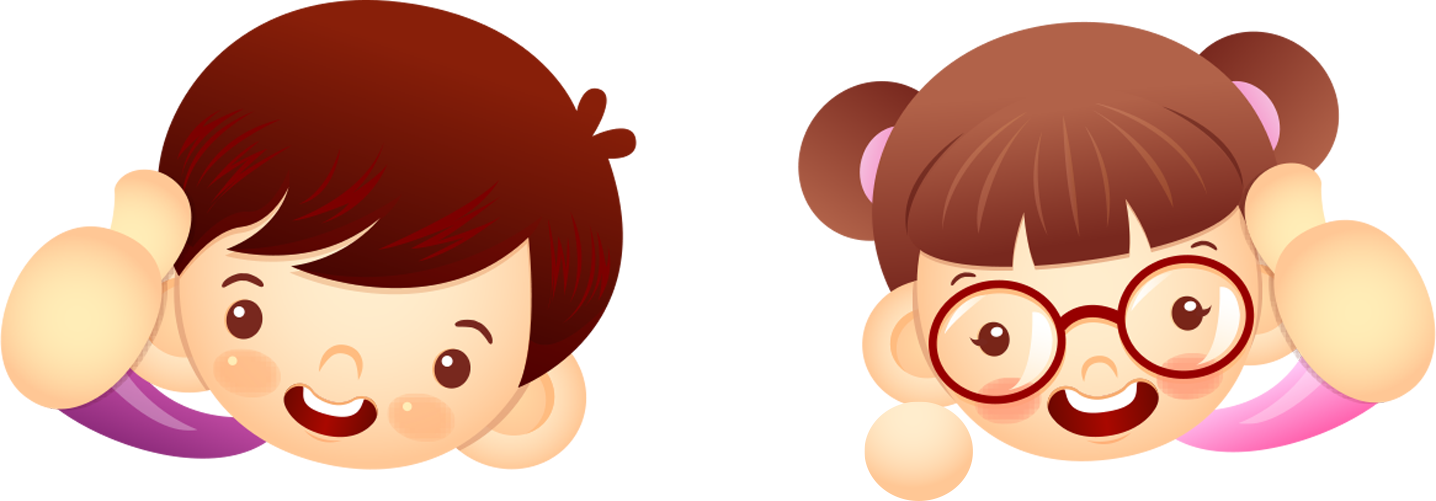 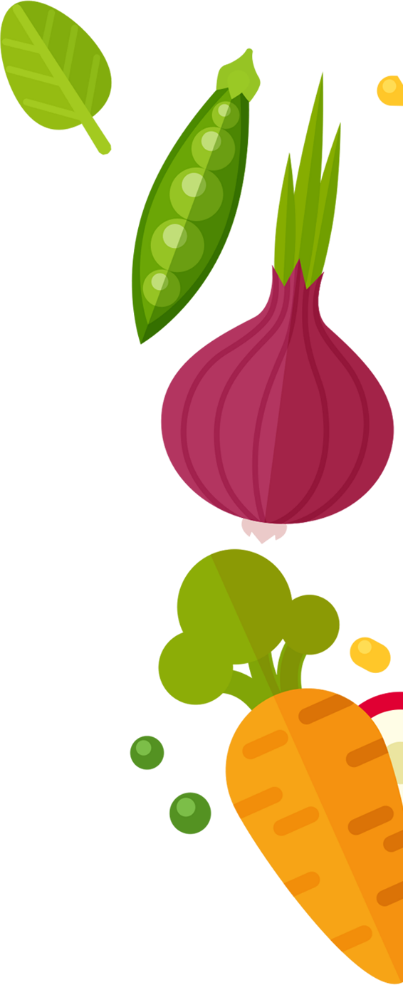 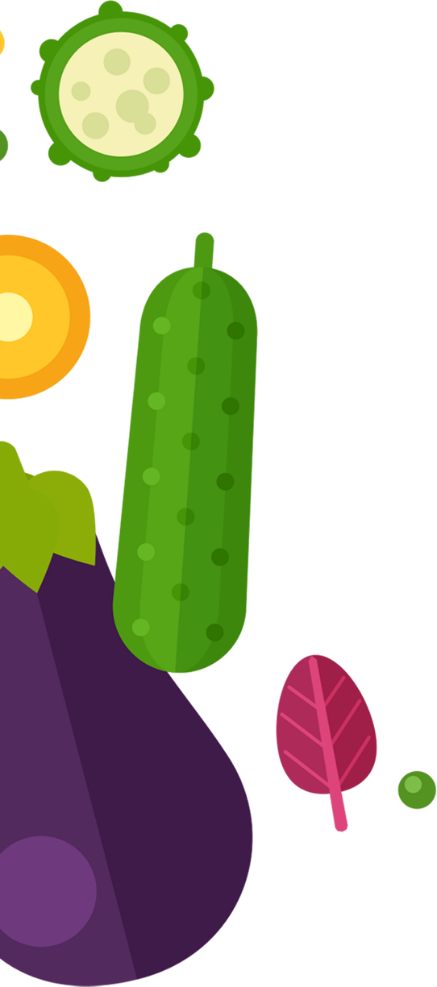 Chúc mừng các em
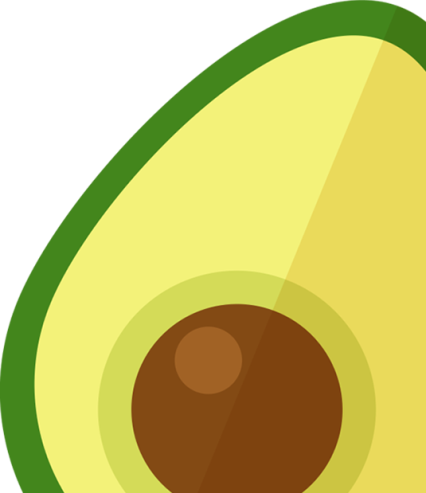 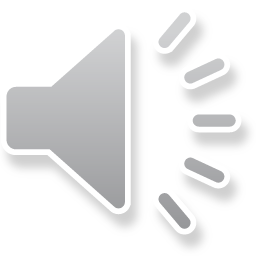 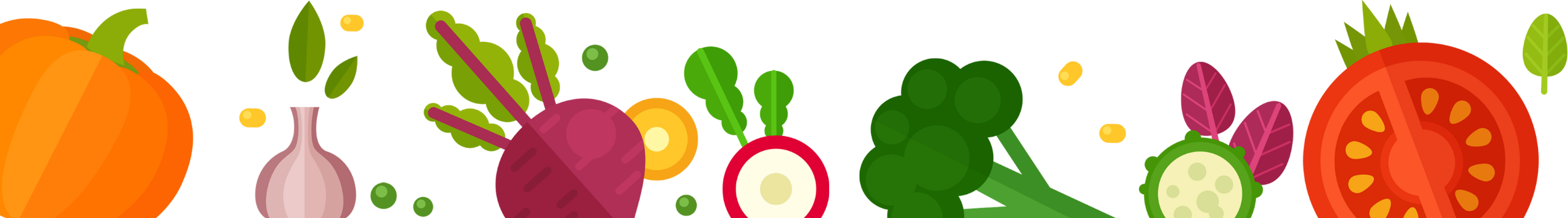 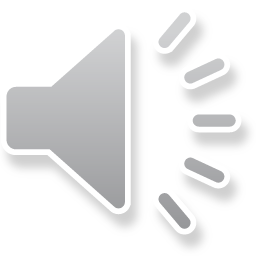 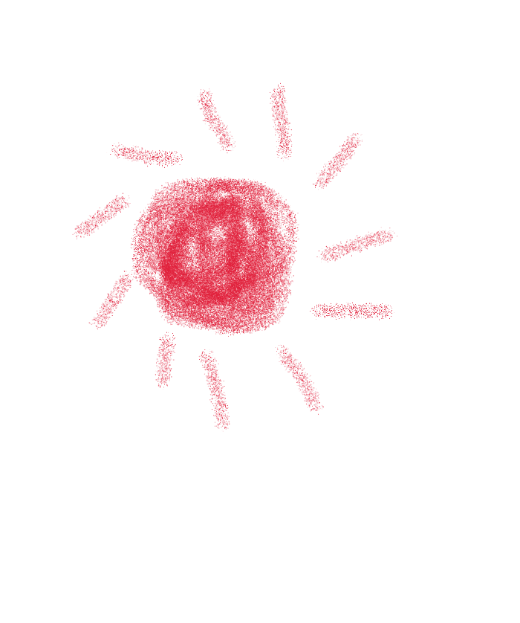 L
L
LOVE
TẠM BIỆT VÀ HẸN GẶP LẠI
G
PIRCE
L
S
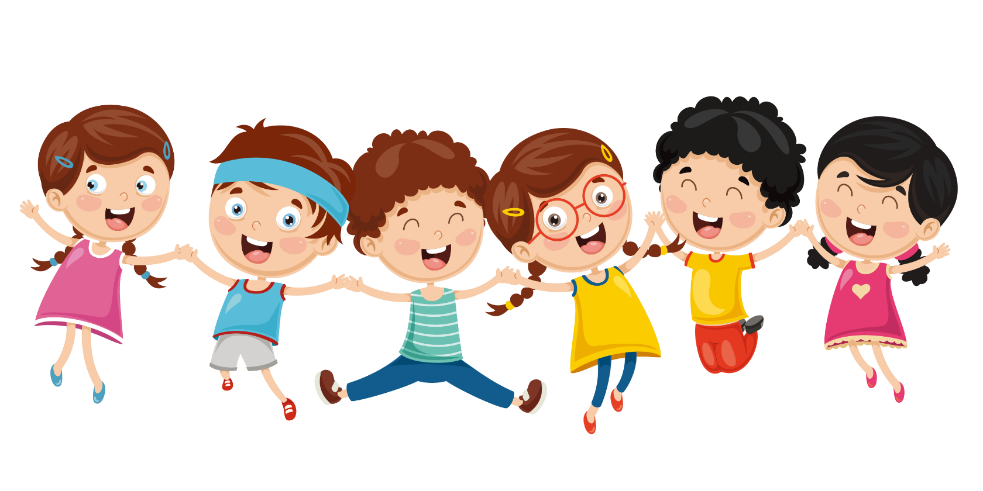 T
H
L